Welcome to the User Workshop and Training on Fire Monitoring – Data Discovery Week webinars
Agenda - Day 212 May, 10:00 CET: Copernicus Atmosphere Monitoring Service products for monitoring fire emissions and smoke (Mark Parrington, Copernicus Atmosphere Monitoring Service - CAMS, European Centre for Medium-Range Weather Forecasts - ECMWF).
Please mute your microphone. 
Be mindful of background noise.
Better have your video off to avoid connection issues.
Raise your hand in case you need to ask a question or make a comment. You can also drop a message in the chat if you are experiencing technical problems or if you need to communicate with the host and the other attendees.
Enjoy the webinar!
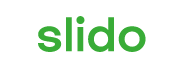 Join the Q&A session from 15:00 to 16:00 CET at slido.com #fireworkshop.
Discover the Data, Day 2:
Copernicus Atmosphere Monitoring Service products for monitoring fire emissions and smoke
Mark Parrington (mark.parrington@ecmwf.int)
@m_parrington
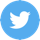 User Workshop and Training on Fire Monitoring, 12 May 2020
Acknowledgements: Sebastien Garrigues, Miha Razinger, Vincent-Henri Peuch, Melanie Ades, Anna Agusti-Panareda, Jerome Barre, Richard Engelen, Johannes Flemming, Antje Innes, Zak Kipling, Martin Suttie, Juan Dominguez, Roberto Ribas, Luke Jones & CAMS development teams
[Speaker Notes: while ECMWF has a lot of expertise in the field of data assimilation and NWP, we are fairly new to atmospheric composition modelling 
give credit to ECMWF core staff and CAMS partners, focus on collaborations]
Topics addressed in this presentation
The Copernicus programme and services.
The role of observations in the Copernicus Atmosphere Monitoring Service (CAMS).
CAMS products for monitoring global fire emissions and atmospheric impacts.
Other products, and tools, in the CAMS portfolio for understanding air pollution.
Data access.
WHAT IS COPERNICUS?
Copernicus is a flagship Space programme of the European Union 
to monitor the Earth, its environment and ecosystems
to ensure its citizens are prepared and protected for security risks and natural or man-made environmental risks and disasters
Copernicus as user-driven Programme
It has full, free and open to all data policy
Is a tool for economic development and a driver for the digital economy
Initiated in 1998, Copernicus became operational in 2014. Budget for 2014-2020 was 4.3 B€. Foreseen budget for 2021-2027 is 5.8 B€.
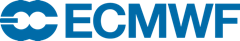 [Speaker Notes: obligatory mention of the ambitious and expensive Copernicus programme
something about motivation for services and improving the data access for wider audience
feel that I need to justify]
Why are Copernicus services needed?
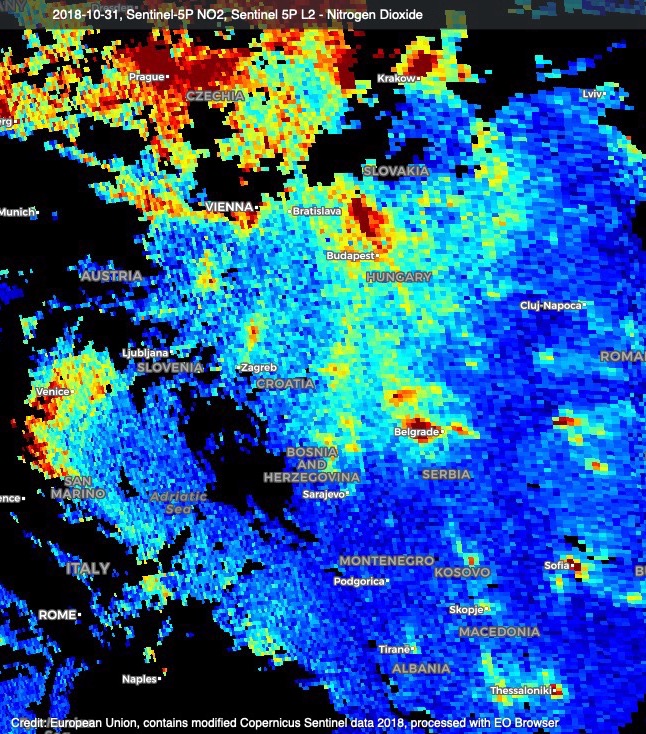 Observations are essential, but direct use is generally limited:
gaps in space and time
observed quantities may not be directly relevant (vertical column vs surface concentration)
can be complex and numerous
What services do:
blend observations (satellite and non satellite) with model to provide a consistent 3D state
forecasts, a few days ahead
reanalyses over past years or decades
Example: NO2 tropospheric column from Copernicus Sentinel-5P (31/10/2018)
[Speaker Notes: it’s the users like you who are really able to answer these vital questions, but based on our user uptake and feedback we feel that our existence is fully justified]
COPERNICUS AND ECMWF
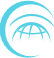 Atmosphere
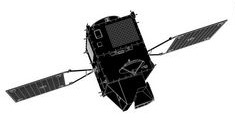 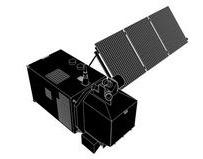 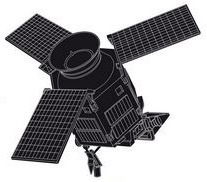 Observations feeding into value-added Services
Climate
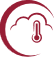 Land
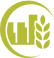 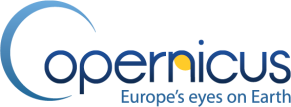 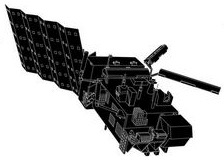 Marine
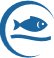 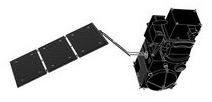 Emergency
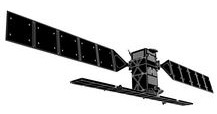 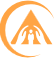 Sentinels
Security
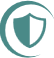 Copernicus is the European Union’s operational Earth Observation and Monitoring programme, looking at our planet and its environment for the ultimate benefit of all citizens.
User-driven with free and unrestricted data access
Service is implemented by ECMWF
ECWMF is contributing to the Service
Reasons to care about atmospheric composition
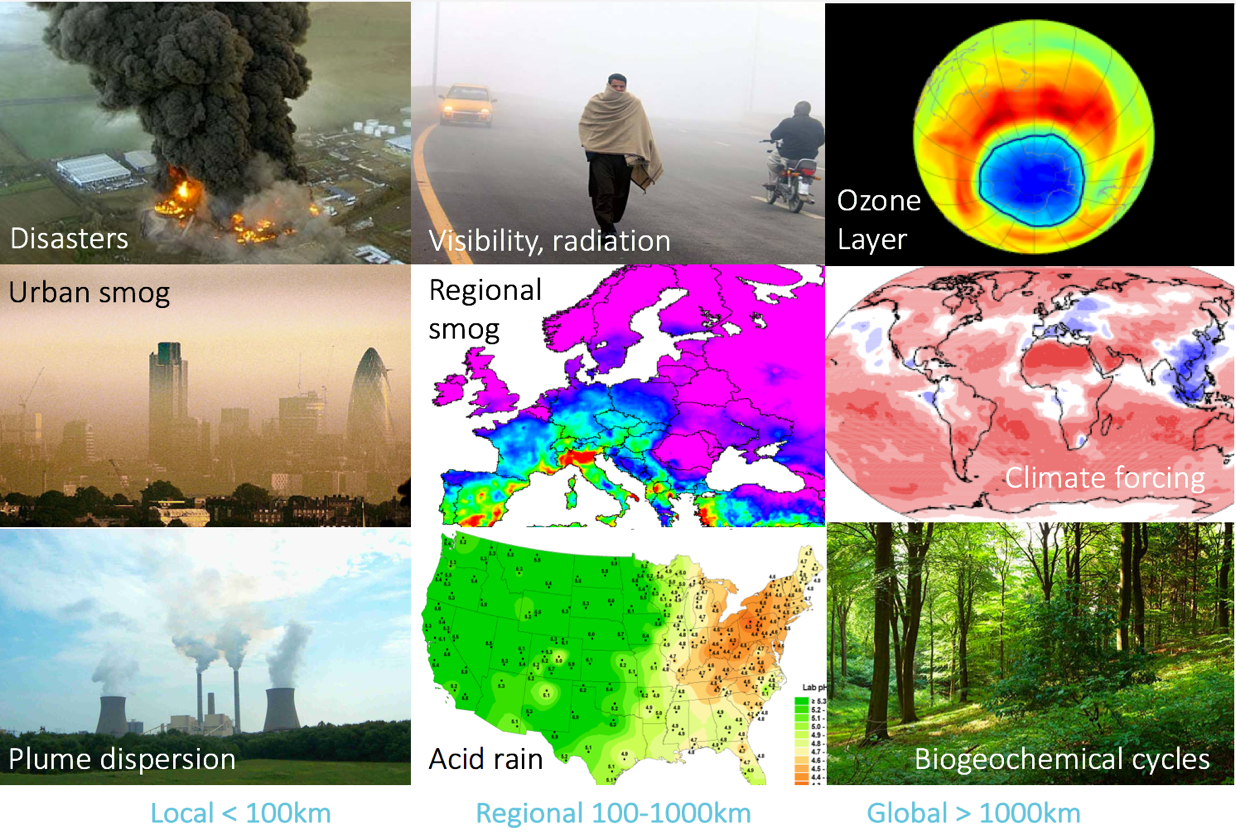 …but also benefiting NWP
direct effect of aerosols, ozone and greenhouse gases on radiation
effect on cloud formation and precipitation
use in observation operators for satellite radiance assimilation
from D. Jacob
[Speaker Notes: Atmospheric composition matters from local to global scales.
some of the ECMWF motivations: effect on radiation budget, interaction between aerosols and cloud formation, cleaning-up/interpreting information from satellite instruments]
Atmospheric science in the ECMWF Integrated Forecast System (IFS)
IFS
Observation operators
The CAMS global production system is the ECMWF Integrated Forecast System (IFS).


IFS is the full NWP forecasting and data assimilation system of ECMWF
4D-Var
TM5-CB05
Bin scheme
Chemical module
Aerosol module
Meteorology
CHTESSEL
GHG module
CAMS SERVICE CHAIN
CAMS SERVICE CHAIN
In-situ observations
Space Agencies
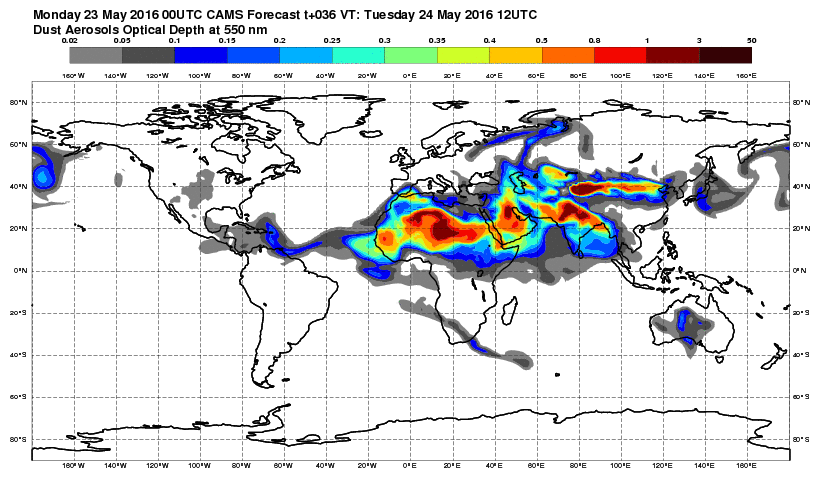 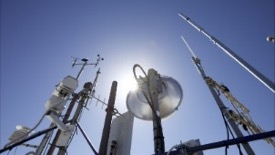 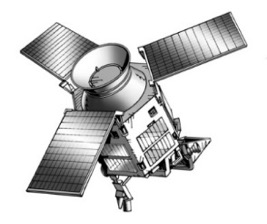 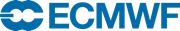 ECMWF Integrated Forecasting System (IFS)
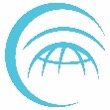 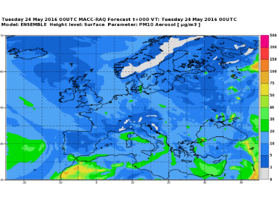 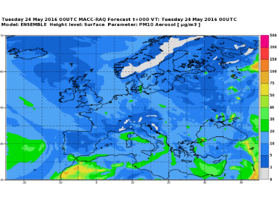 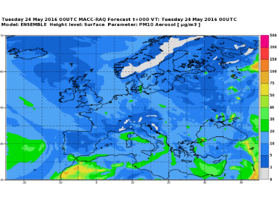 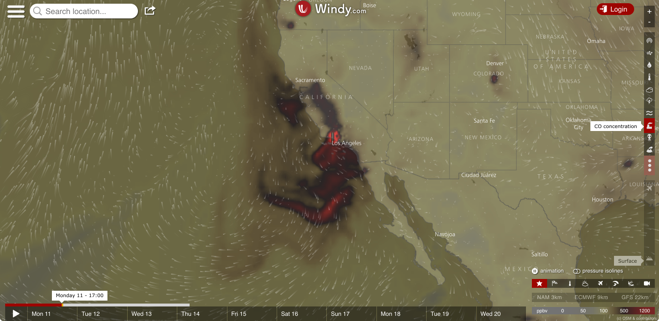 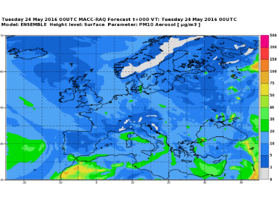 Regional multi-model ensemble (lead: Météo-France)
Users
15
Near-real-time satellite data usage
A wide-range of atmospheric composition satellite observations are assimilated in the IFS to produce daily analyses.

Control runs (with no data assimilated) and forecasts (initialised from analyses) are also produced in CAMS.

CAMS data used for field campaign planning and evaluating special events.

Composition data additional to thousands of assimilated meteorological data.
Assimilated   Monitored   Future
*Geostationary platform
10
Assimilated reactive gases in CAMS real-time system
Tropospheric NO2
CO
IASI Metop-A
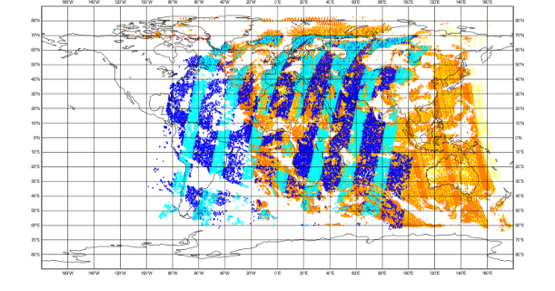 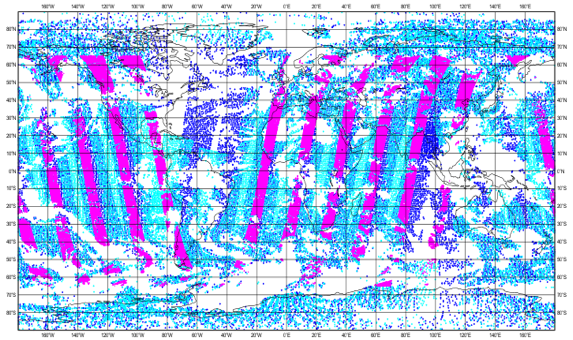 TROPOMI
S5P
OMI
AURA
IASI Metop-B
GOME-2 Metop-B
GOME-2 Metop-A
MOPITT TERRA
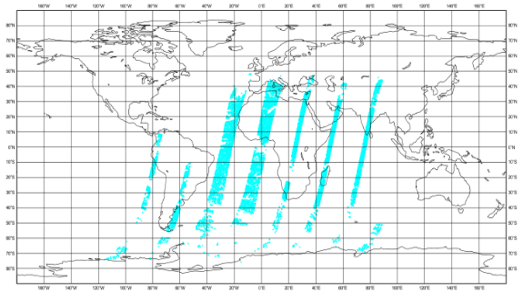 HCHO
O3
GOME-2 Metop-A
GOME-2 Metop-A
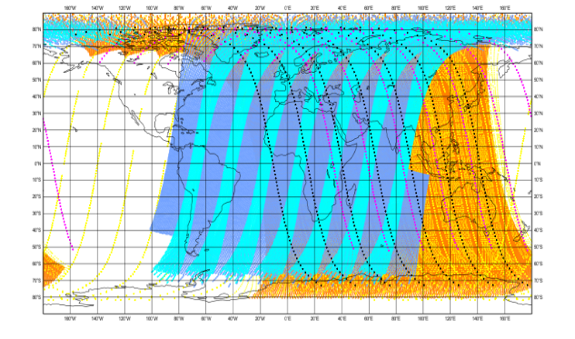 GOME-2 Metop-B
OMI
AURA
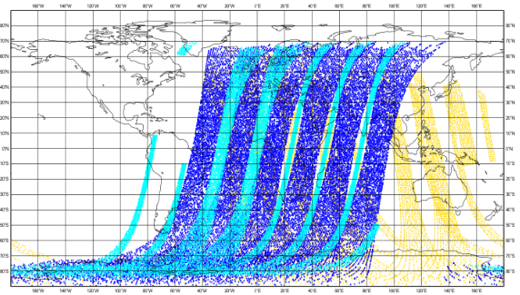 SO2
OMI, MLS
AURA
GOME-2 Metop-A
GOME-2 Metop-B
SBUV/2 
NOAA-19
TROPOMI
S5P
OMPS 
SNPP
assimilated
monitored
[Speaker Notes: better coverage, reducing errors, redundancy, satellite monitoring]
atmosphere.copernicus.eu
CAMS products families
https://atmosphere.copernicus.eu/
European Air Quality and products in support of policy users
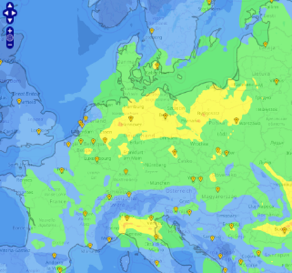 NO2
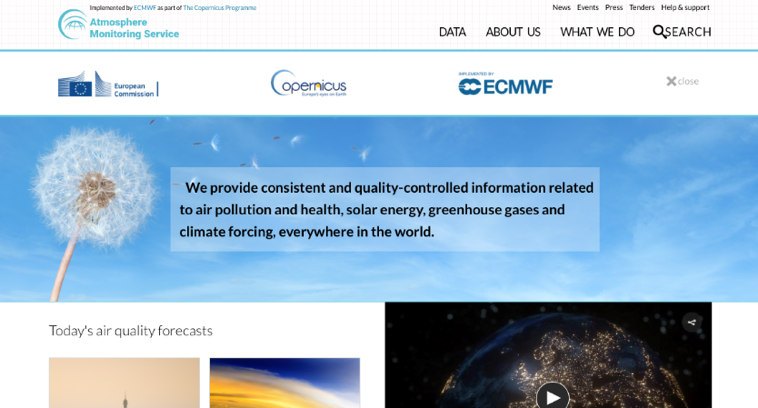 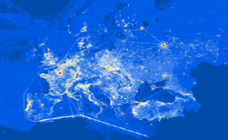 Ozone layer
Bottom-up emissions and surface fluxes of greenhouse gases
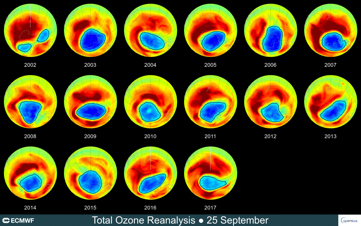 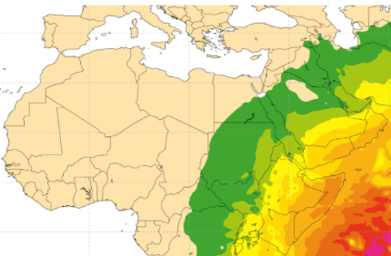 Climate forcing estimates
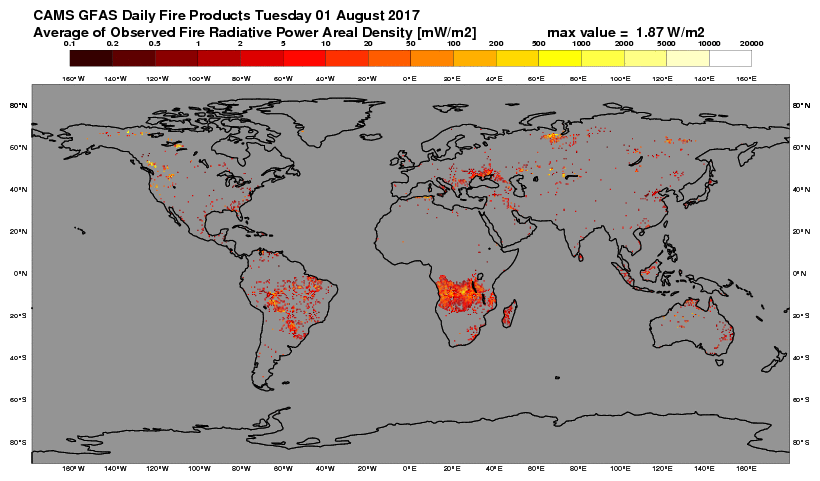 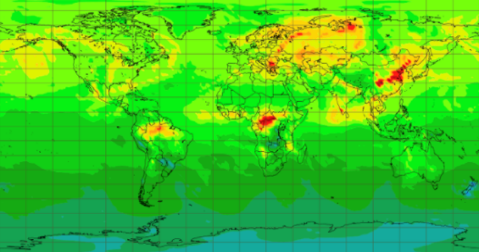 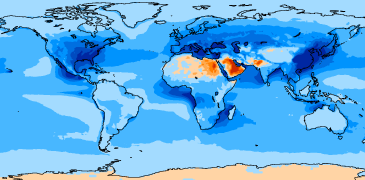 Solar radiation and UV index
Global analyses, forecasts and reanalyses (2003-...)
Global emissions based on satellite observations
CAMS Service Product Portfolio
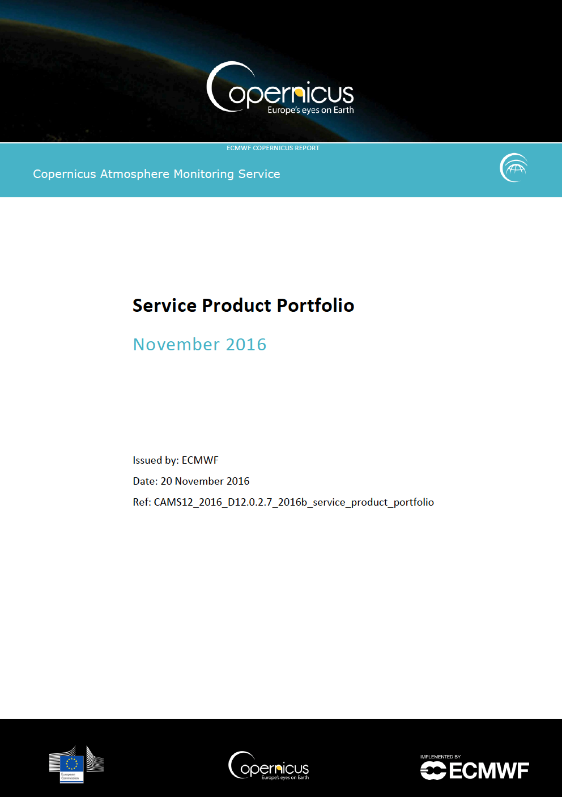 ESTIMATING GLOBAL WILDFIRE EMISSIONS IN CAMS
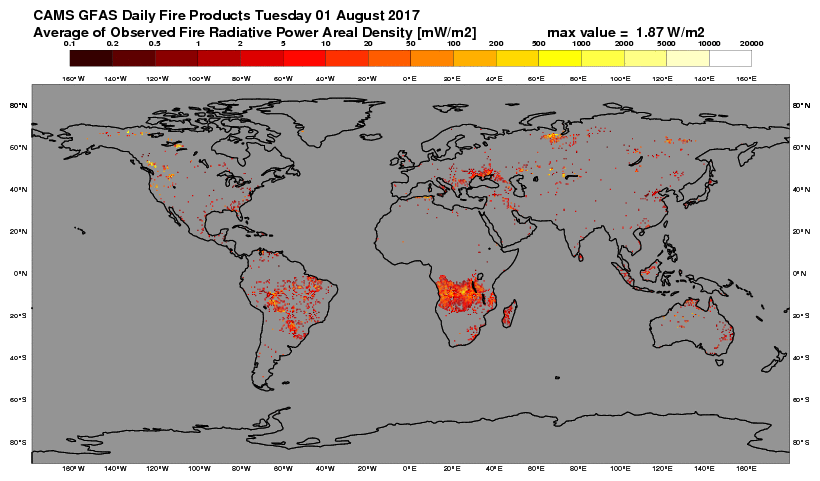 Global Fire Assimilation System (GFAS); see http://apps.ecmwf.int/datasets/data/cams-gfas/
Uses satellite observations of Fire Radiative Power (FRP)
Currently Aqua and Terra MODIS FRP observations
FRP from VIIRS, Sentinel-3 and geostationary satellites will be added in 2020
Daily global coverage at ~10km resolution
1-day behind NRT (pre-operational diurnal cycle/hourly output since 2018)
Emissions of aerosols and gases are estimated using factors dependent on vegetation type.
Injection heights calculated with Plume Rise Model and IS4FIRES.
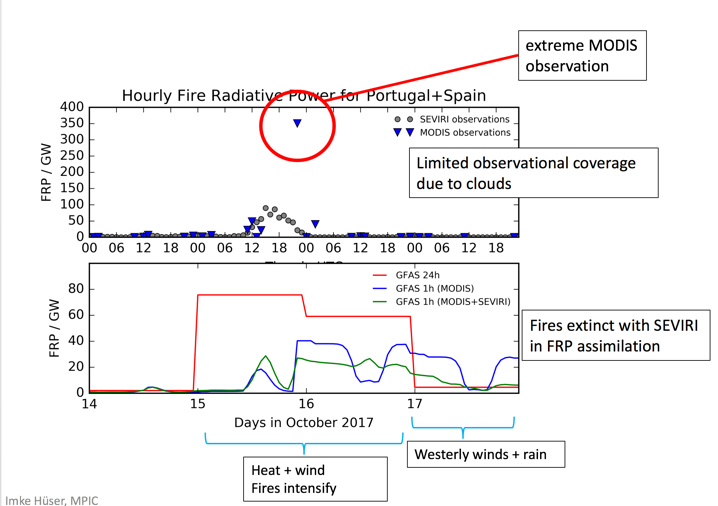 Upcoming hourly GFAS
c/o I. Hüser,
J. Kaiser (MPIC) et al.
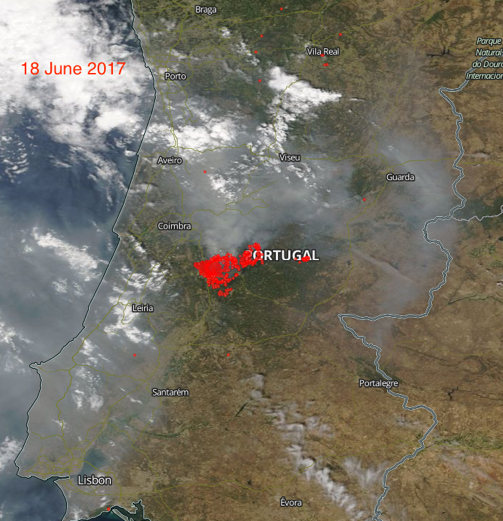 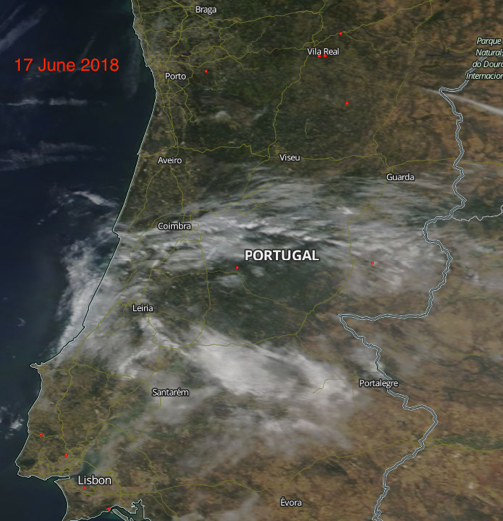 18 June
17 June
GFAS hourly fire emissions
Portugal fires 17-22 June 2017: diurnal cycle (including LEO+GEO obs) improves temporal profile of fire emissions
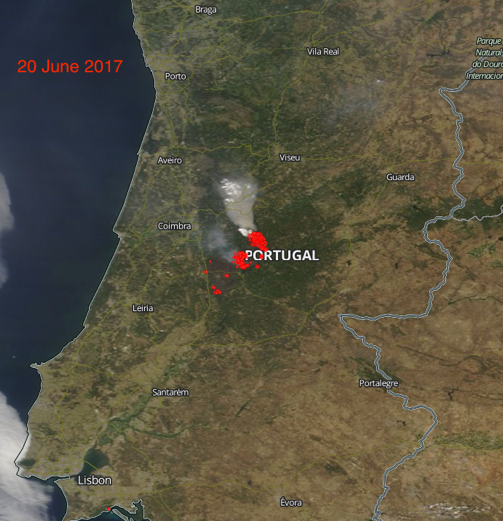 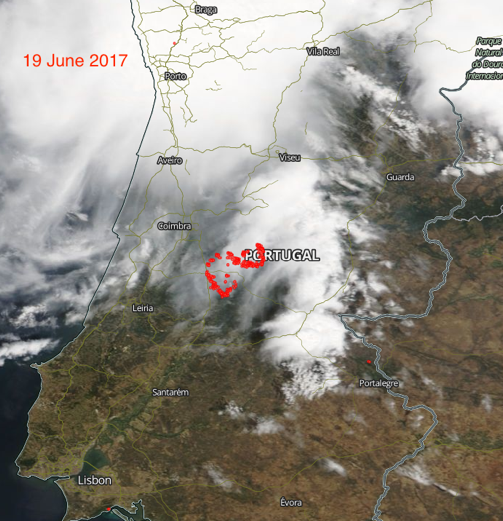 19 June
20 June
Long-range transport of boreal fire emissions, August 2017
CAMS daily fire CO2 emissions (GFASv1.2)
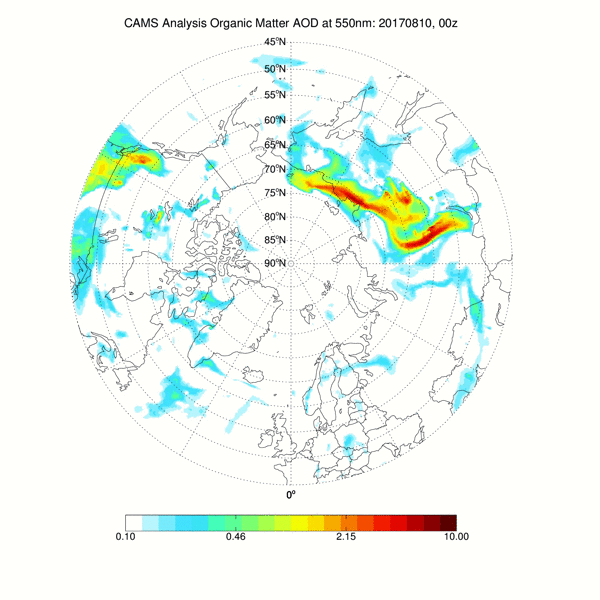 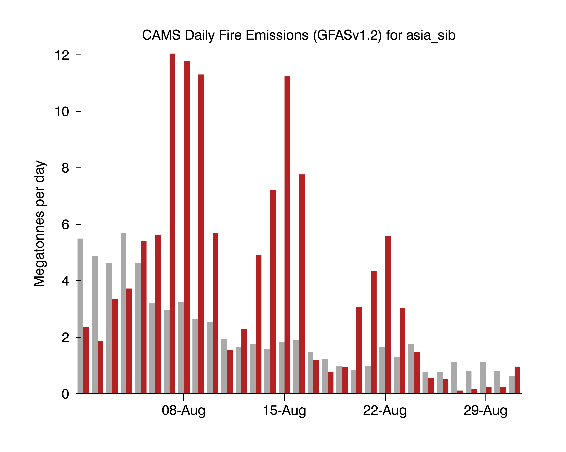 Mean daily emission 2003-2016
Daily emission 2017
Fires in Siberia
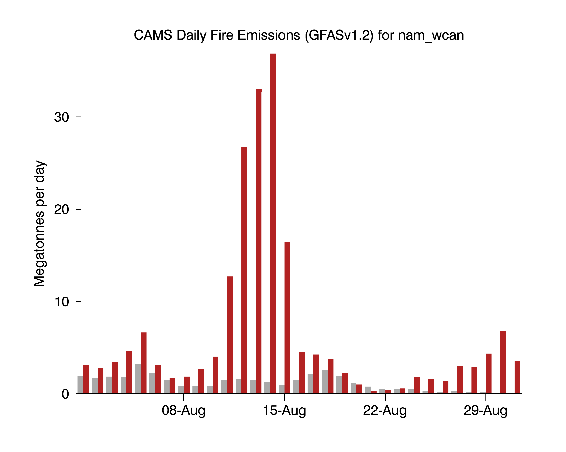 Mean daily emission 2003-2016
Daily emission 2017
Fires in Canada
Long-range transport of boreal fire emissions, August 2017
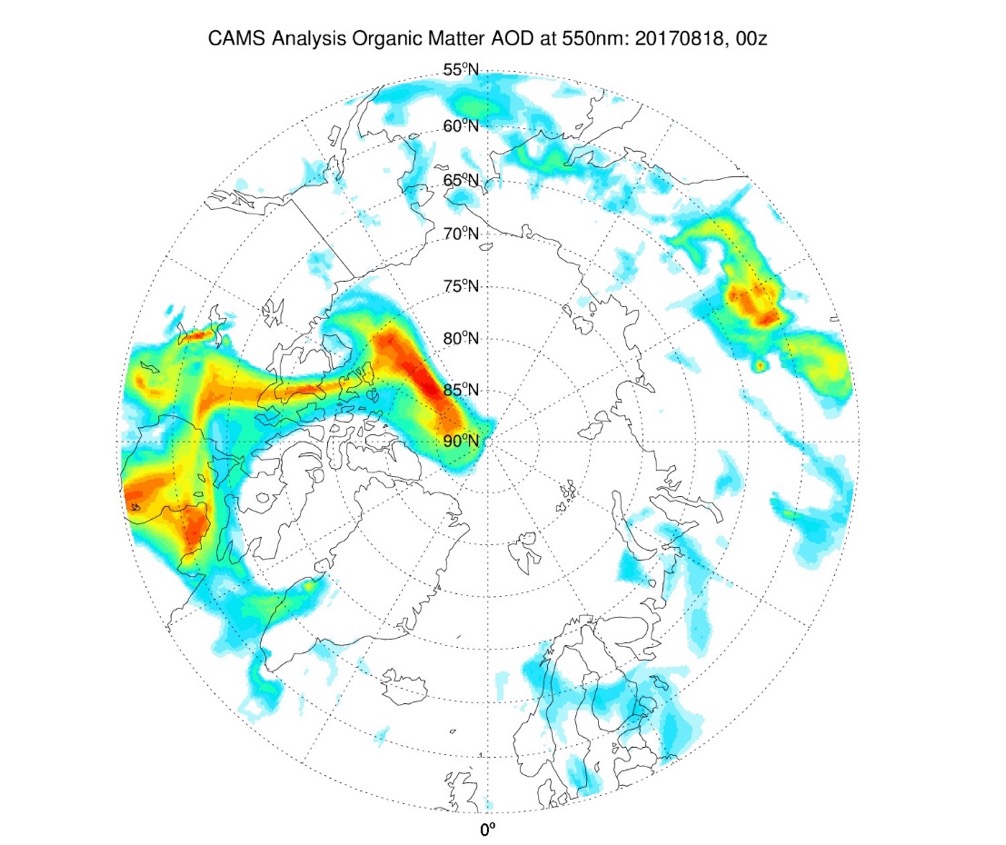 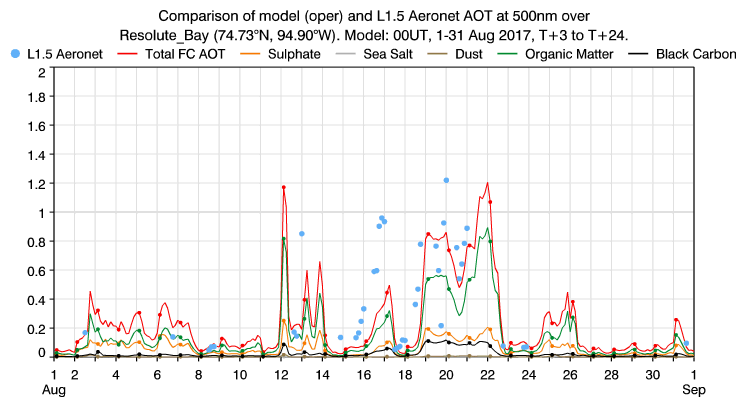 Smoke from fires in NWT crossed the Arctic Circle in mid-August.
Generally good comparison of CAMS AOD with Aeronet observations.
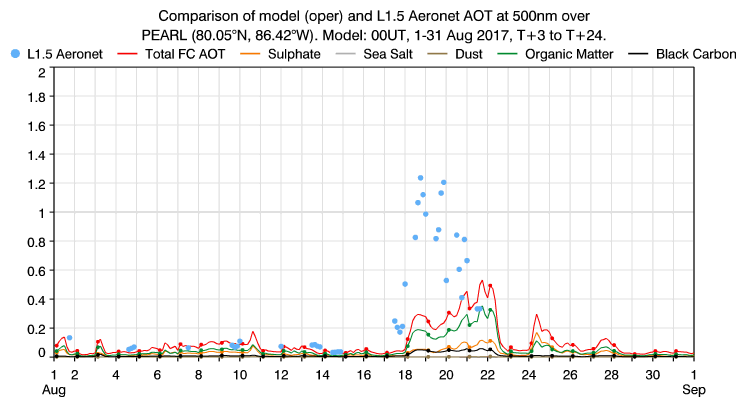 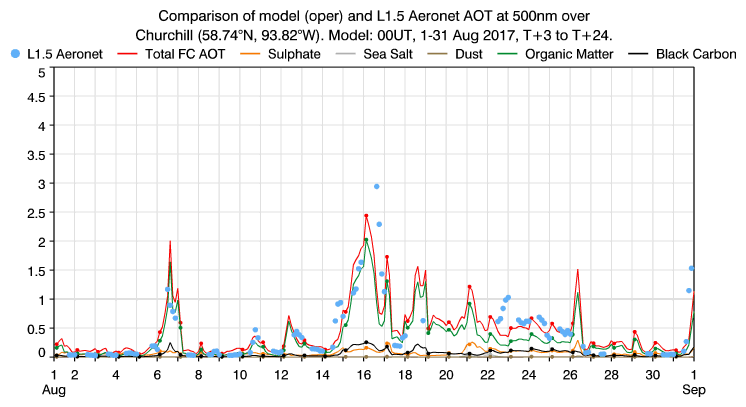 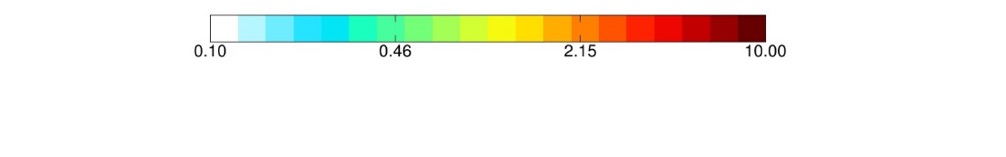 Long-range transport of boreal fire emissions, August 2018
Thick smoke blanketed much of North America for several weeks leading to significant deterioration in air quality.
Several events of smoke transport across North Atlantic to Europe monitored by CAMS and observed at AERONET sites.
Birkenes, Norway
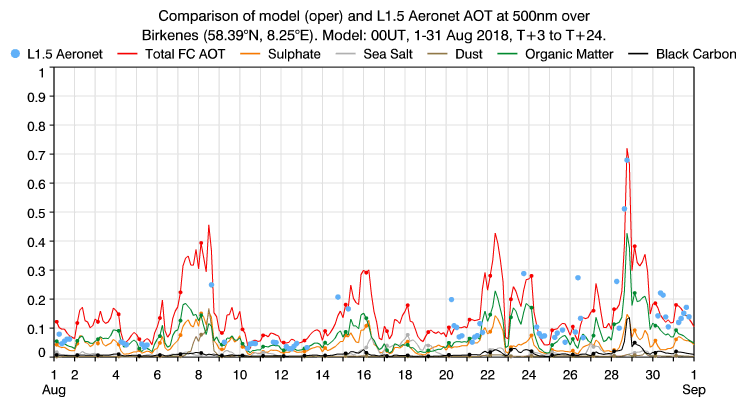 Graciosa, Azores
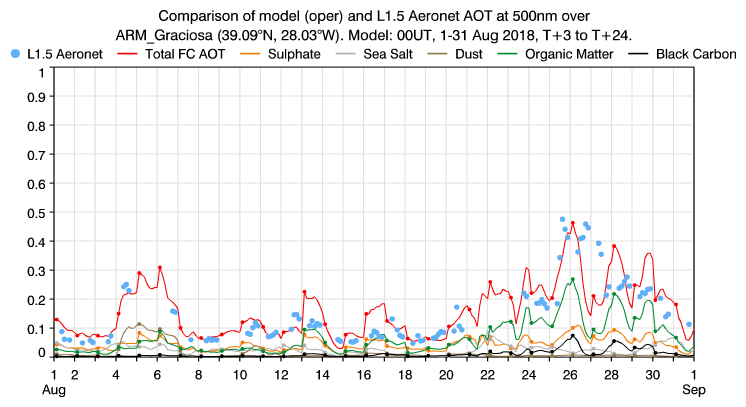 Halifax, NS, Canada
Grand Forks, ND, USA
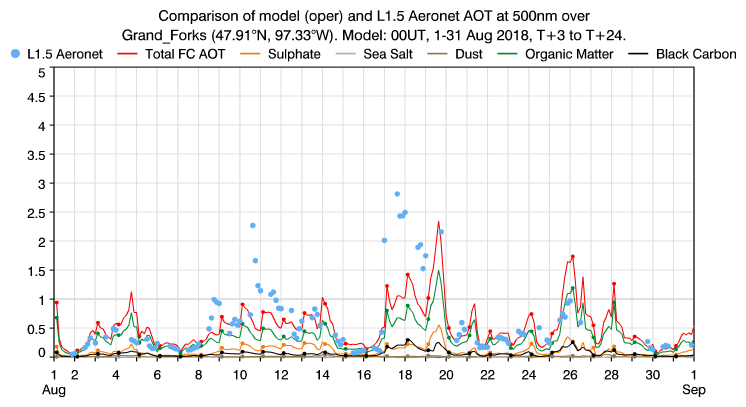 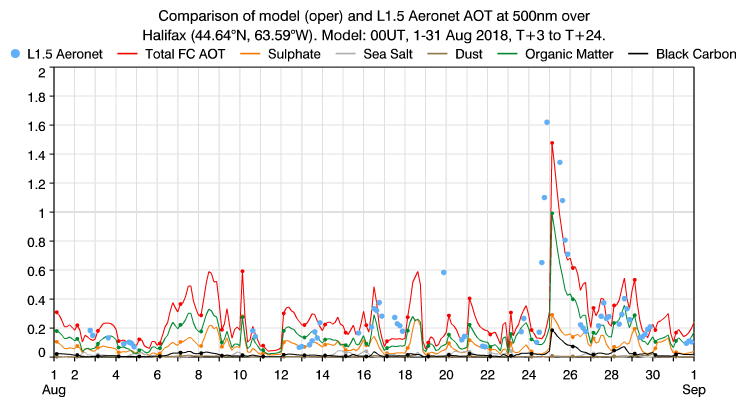 Monitoring Arctic wildfires during summer 2019
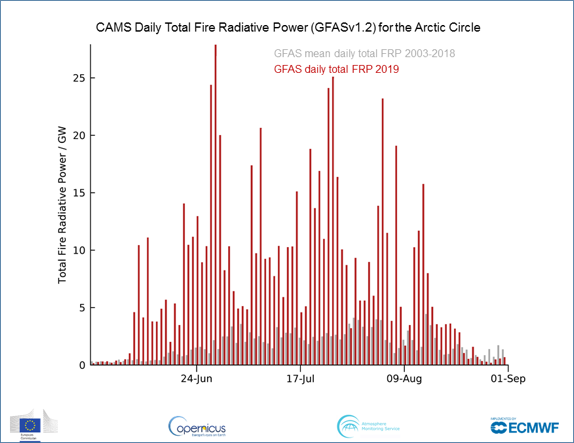 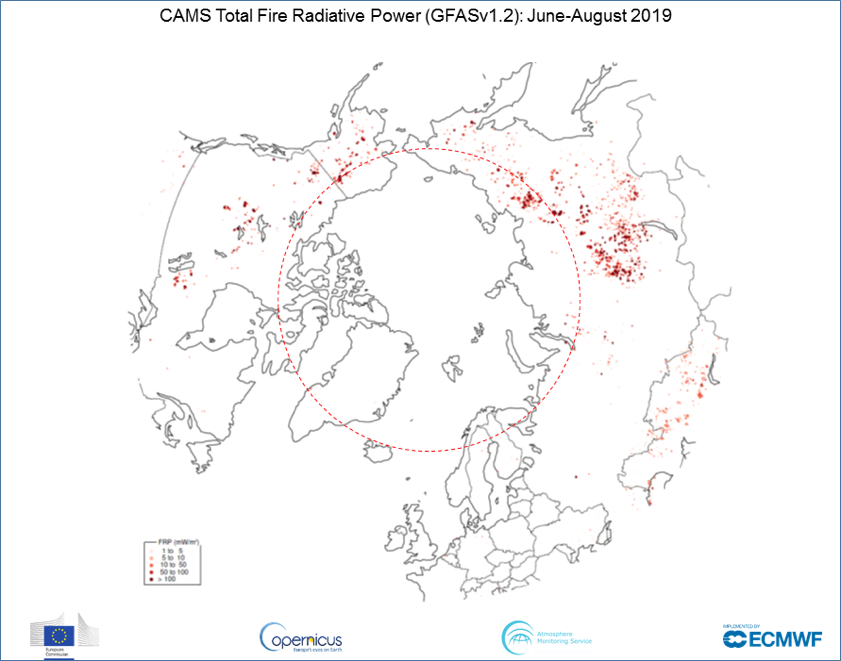 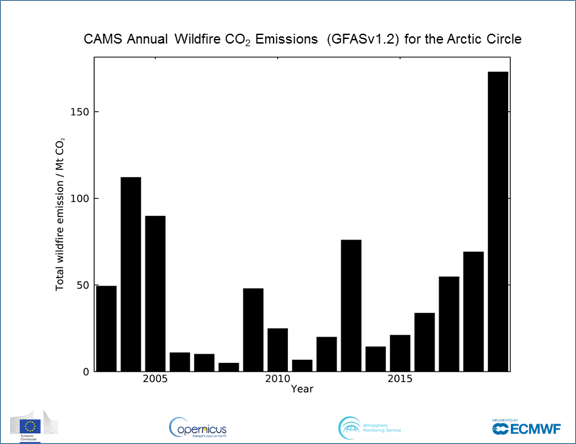 Daily total wildfire emissions were well above the 2003-2018 average throughout the summer north of the Arctic Circle
Many wildfires concentrated in the Sakha Republic, Russia with other fire activity in Alaska, Yukon Territory and Greenland
Total estimated equivalent CO2 of ~170 megatonnes
Links between CAMS and CEMS: from fire forecasts to emissions
CEMS Daily Fire Danger Forecasts for Central Sweden
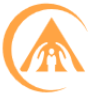 09-Aug
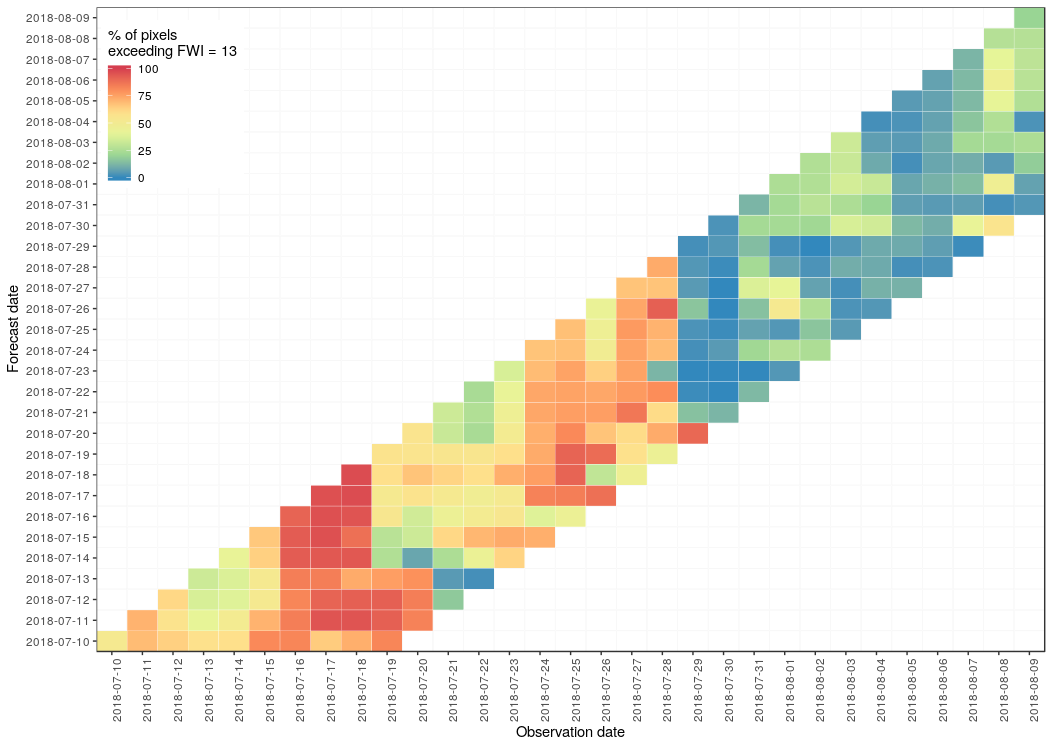 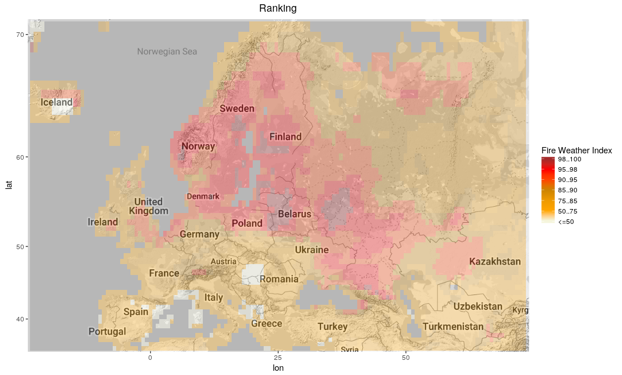 10-day forecasts of fire danger, calibrated for central Sweden between 10 July and 9 August 2018.
Forecast date
10-Jul
c/o C. Vitolo, F. di Giuseppe (ECMWF)
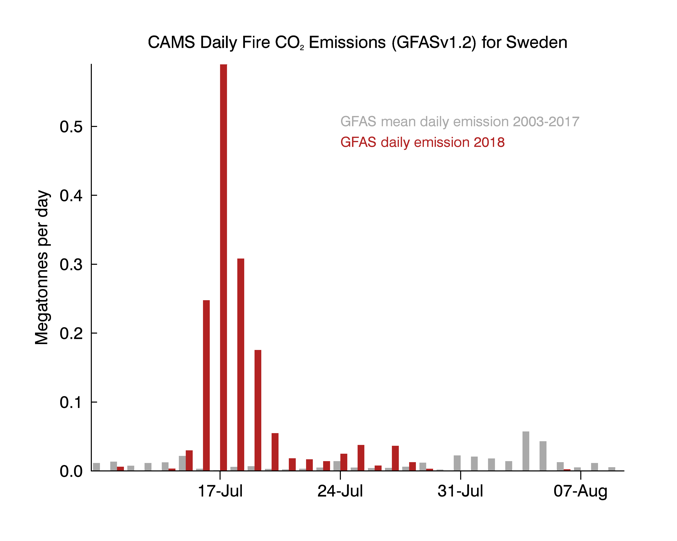 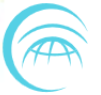 Fire danger classes calculated with the Global ECMWF Fire Forecast (GEFF) System.
Daily forecasts available via CEMS EFFIS (for Europe) and GWIS (globally).
Discover the Data - Day 3: ECMWF and Copernicus data offering for assessing and forecasting forest fire danger
CAMS GFAS daily CO2 emissions from wildfires ibn Sweden.
Monitoring Amazon fires in August 2019
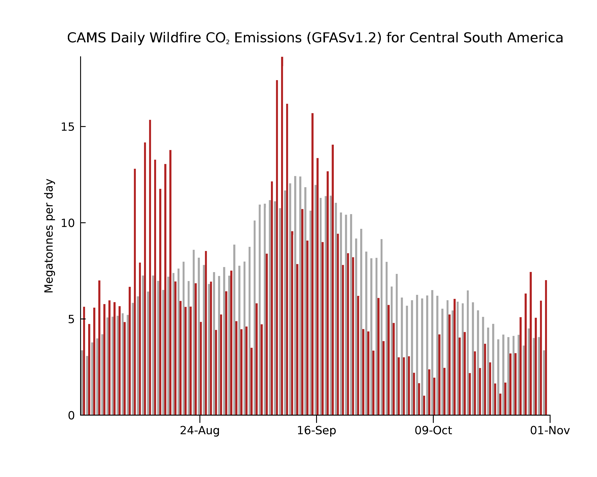 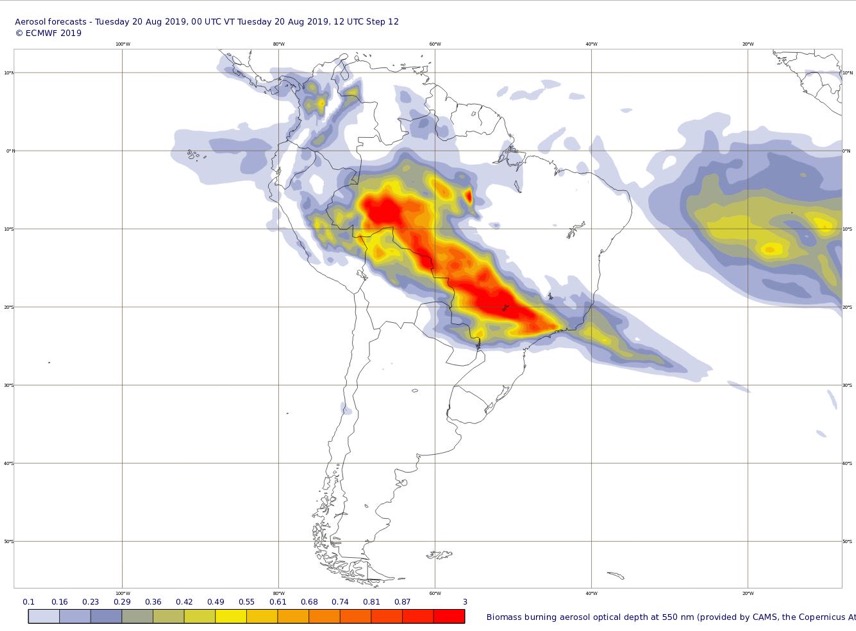 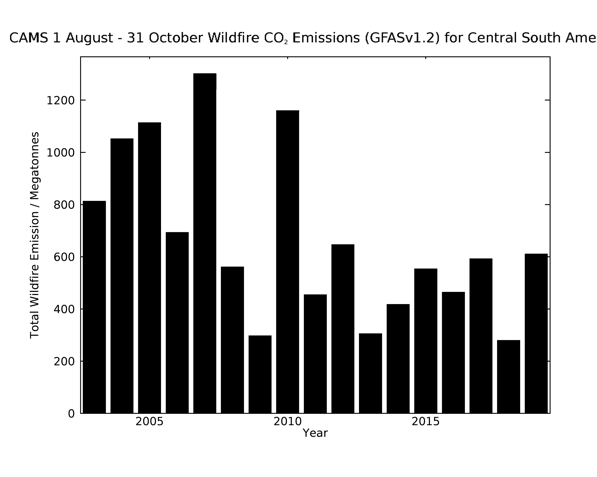 Above average daily fire activity during first 2 weeks of August across the main states of the Brazilian Amazon (also in Bolivia and Paraguay) with smoke predicted by CAMS across much of southern Brazil
Below average (2003-2018) daily activity through September and October shows annual total is not particularly high compared to previous years in GFAS dataset.
Global analyses and forecasts
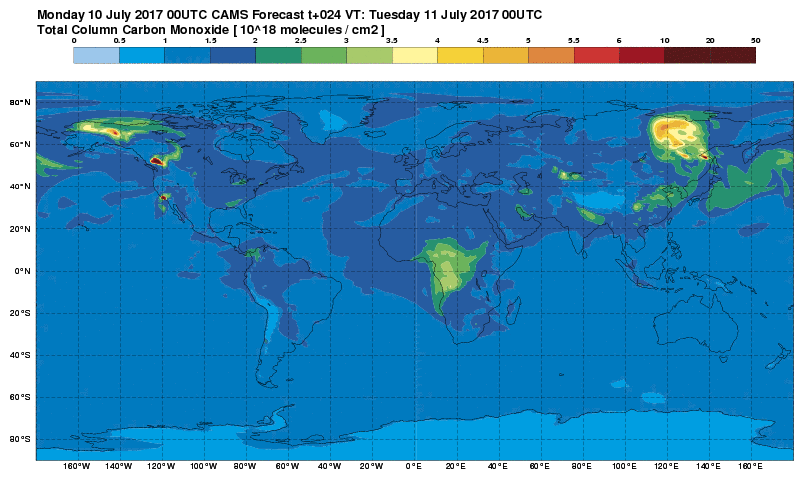 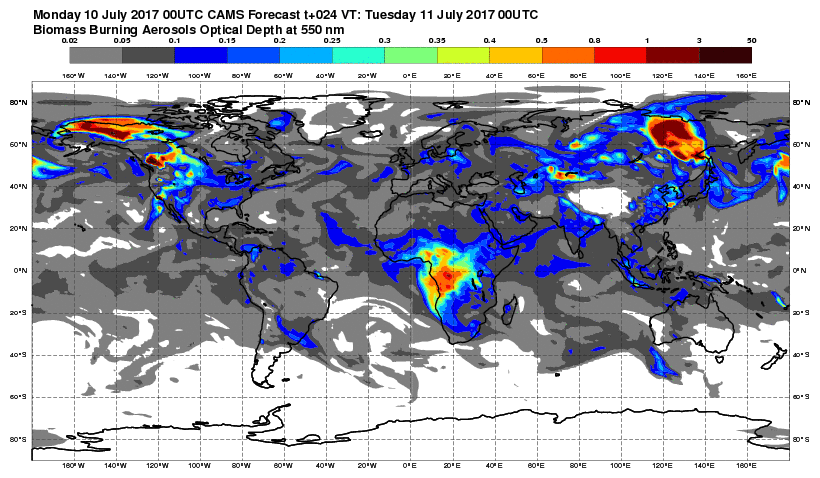 CO
AOD
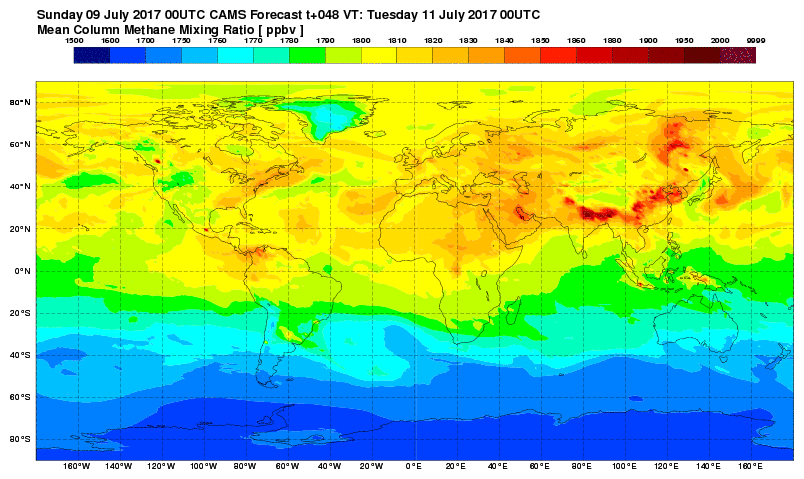 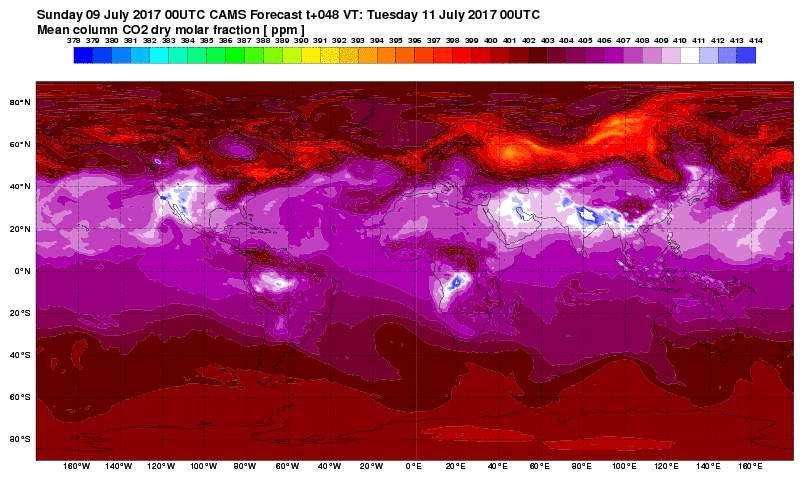 CH4
CO2
40 km horizontal resolution at 137 model levels, pressure levels and single levels
two 5-day forecasts at 00z and 12z UTC each day
aerosols (AOD and concentration): biomass burning, dust, sea salt, sulphate
reactive gases: CO, HCHO, NO2, O3, SO2  + 40 other species

9 km horizontal resolution at 137 model levels; one 5-day forecast per day (CO2, CH4, linear CO)
22
Visualizing CAMS forecasts on Windy.com
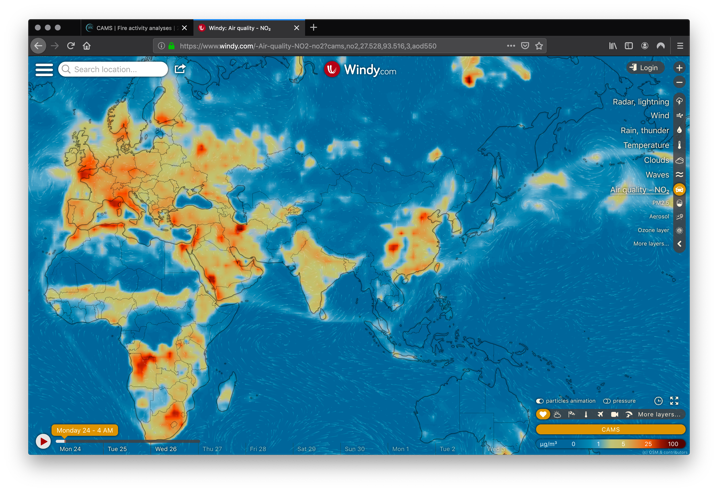 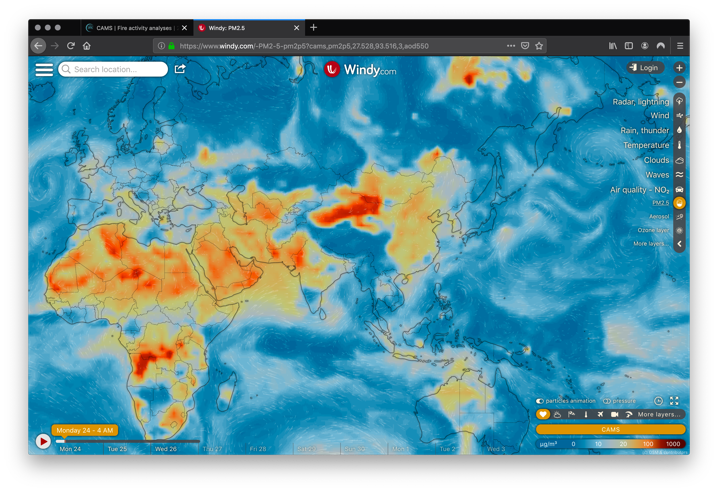 PM2.5
NO2
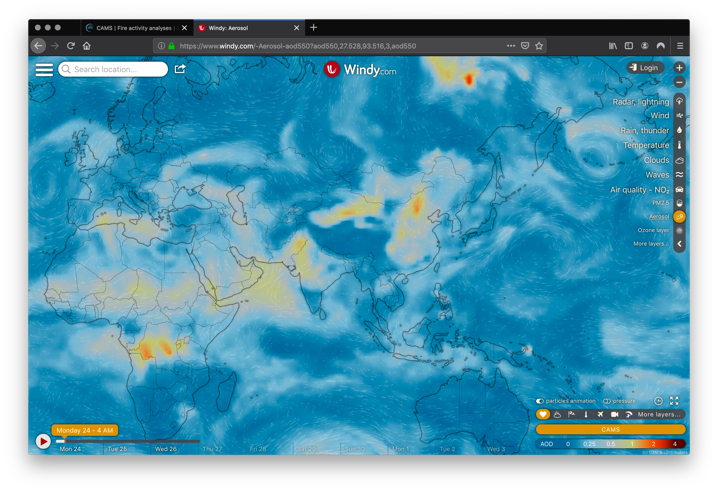 Latest CAMS 5-day global forecasts visualized via website and mobile app of windy.com
AOD
CAMS aerosol case study, Storm Ophelia, October 2017
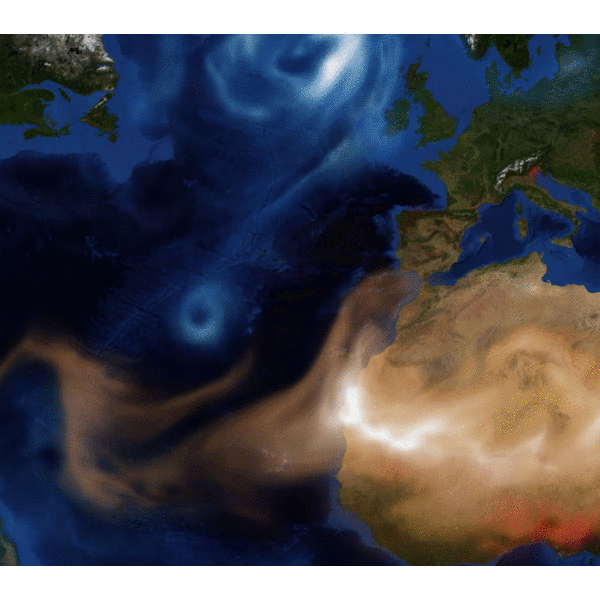 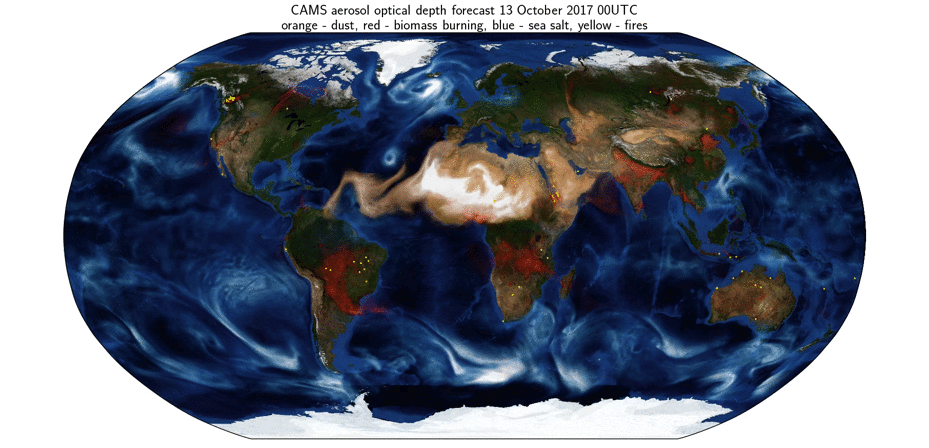 CAMS aerosol forecasts initialized on 13 October 2017. Storm Ophelia transported a mixture of smoke, dust and sea salt aerosol across Europe leading to the sun appearing red and to yellow skies.
CAMS global reanalysis 2003 – 2018 (updated yearly)
Global scale
O3 score at Neumayer station
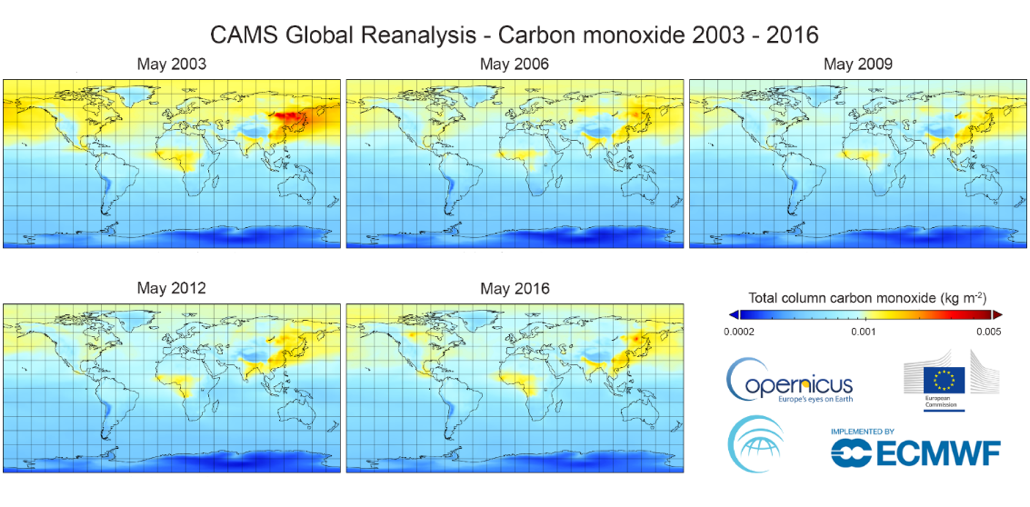 good
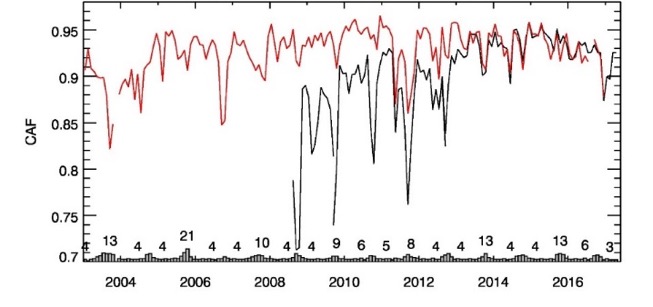 bad
Reanalysis
Real-time
CAMS global reanalysis 
2003 – 2018, with new years being added
Aerosols, 13 chemical pollutants, CO2 & CH4
80 km spatial resolution
Inness et al. 2019, https://doi.org/10.5194/acp-19-3515-2019
Assimilated satellite products in CAMS Reanalysis
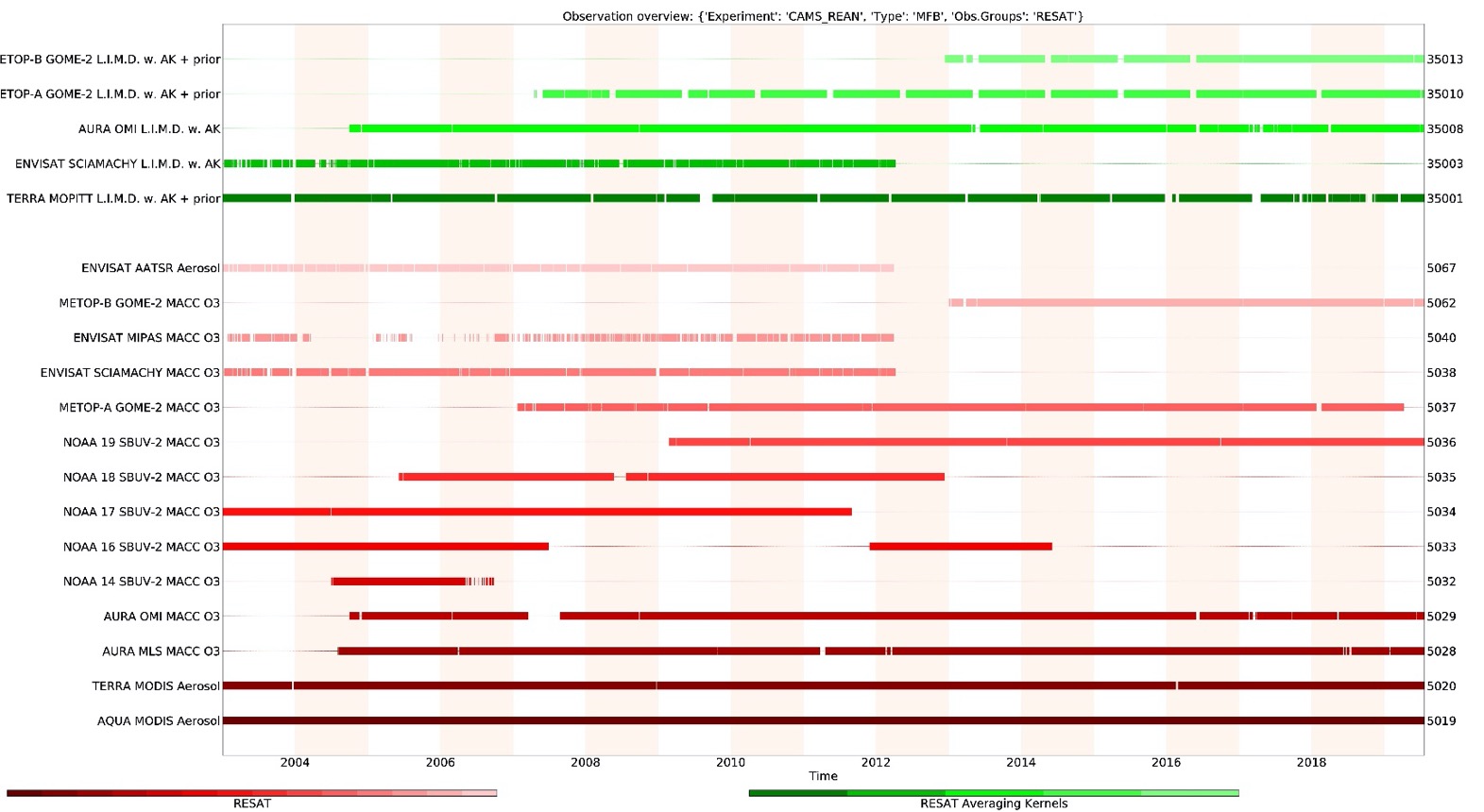 26
CAMS European air quality multi-model ensemble
Based on a multi-model approach (same boundary conditions, same emissions, same meteo, assimilation of 1000+ surface observations for key species)
Operational AQ ensemble
(incl. spread/uncertainty)
Individual operational AQ models
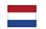 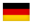 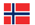 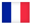 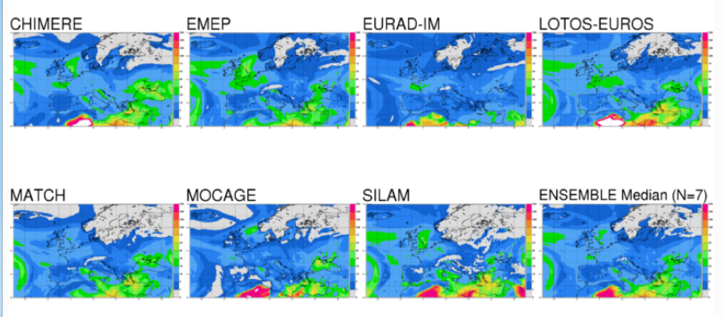 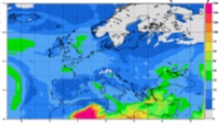 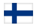 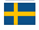 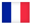 DEHM (AARHUS University) 
GEM-AQ (IEP)
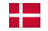 Once daily D+4 forecasts
Regulatory pollutants and pollens
Annual reanalyses
~ 10km resolution
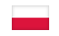 MINNI (ENEA) 
MONARCH (BSC)
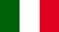 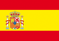 http://www.regional.atmosphere.copernicus.eu
High quality products at European scale
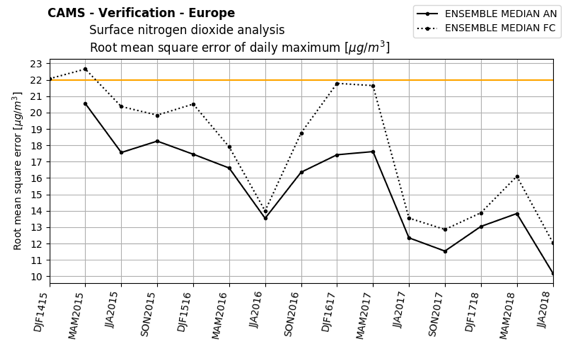 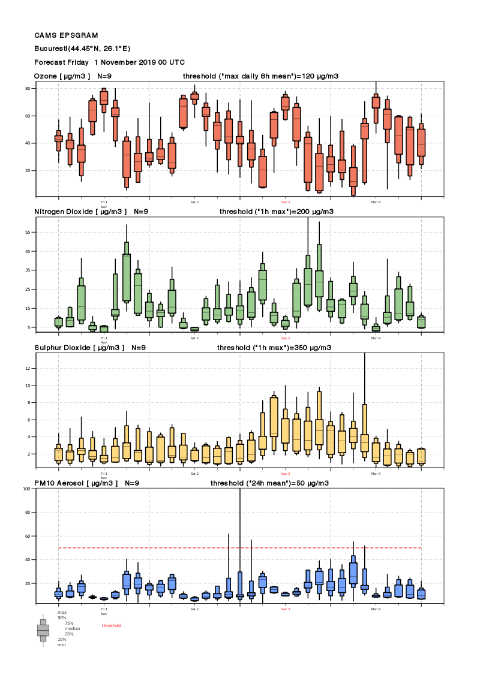 NO2
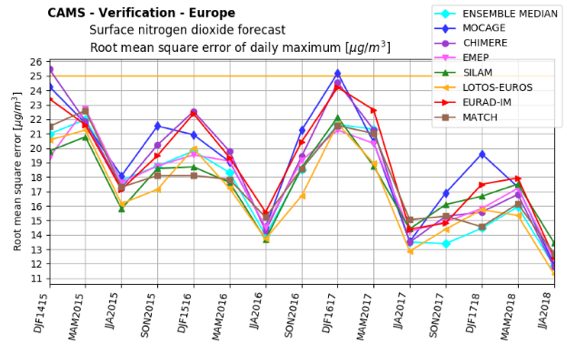 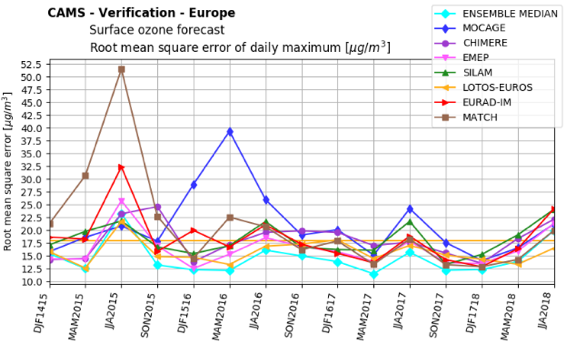 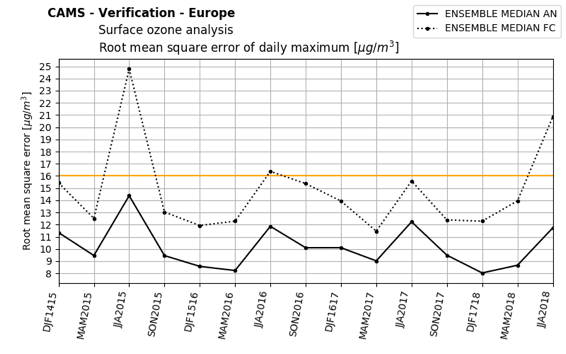 Ozone
Access the regional air quality forecast data
Data available in GRIB and NetCDF format
You can download it using the CAMS regional data API service:
https://confluence.ecmwf.int/pages/viewpage.action?pageId=74753748
http://www.regional.atmosphere.copernicus.eu/index.php?category=data_access&subensemble=api_catalogue
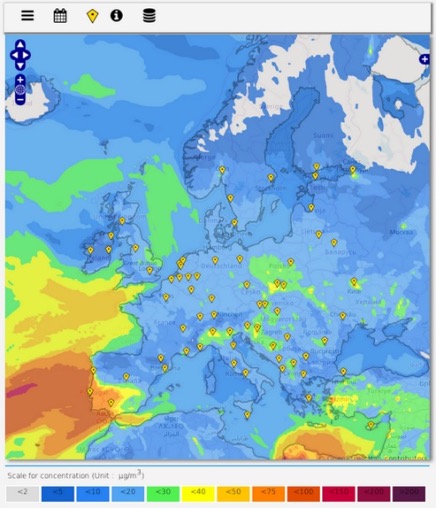 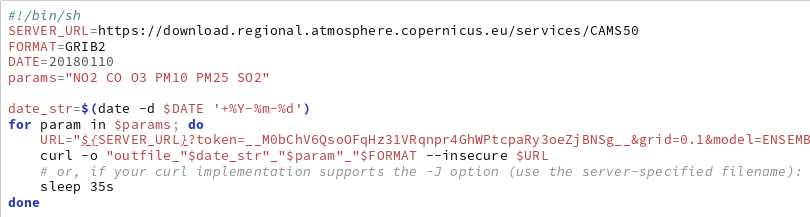 Regional air quality reanalysis (2010) 2014 - 2018
Data available in NetCDF format
Interim and validated dataset versions
You can download it using the CAMS interactive web interface:
http://www.regional.atmosphere.copernicus.eu/index.php?category=data_access&subensemble=reanalysis_products
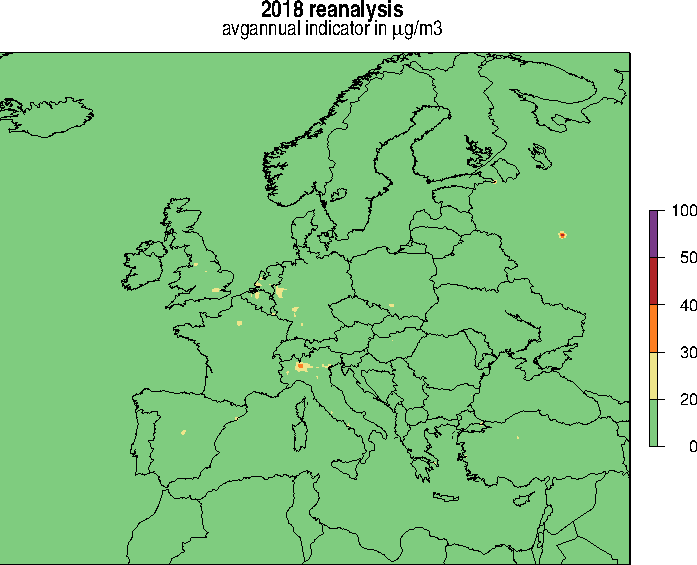 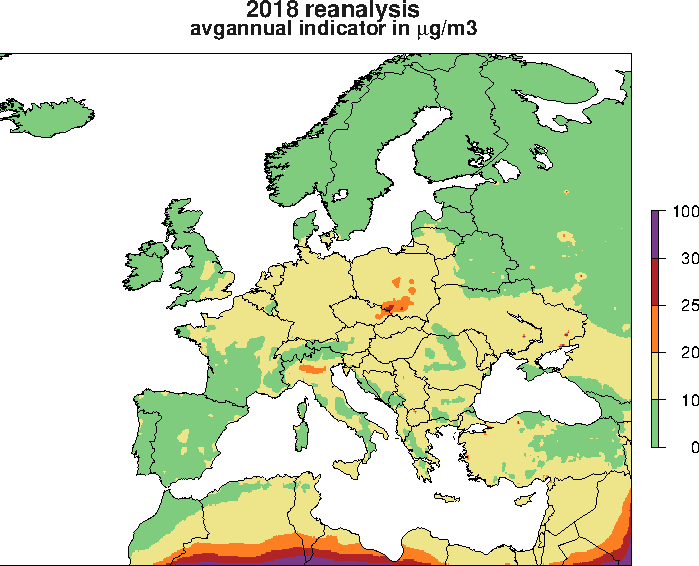 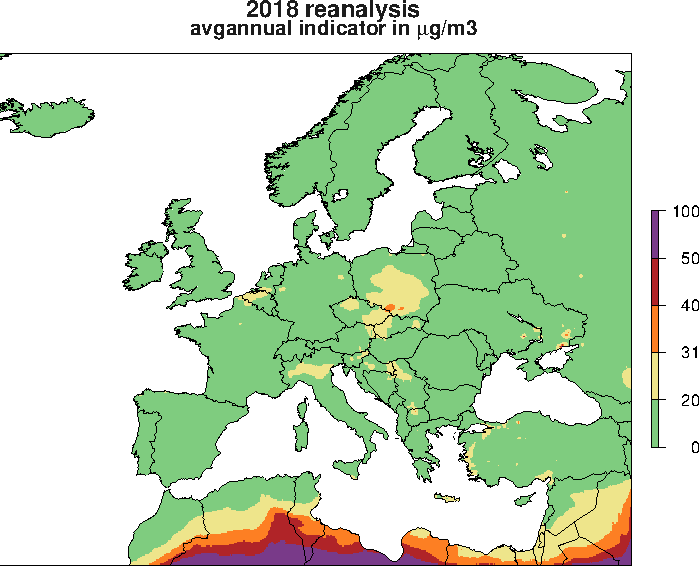 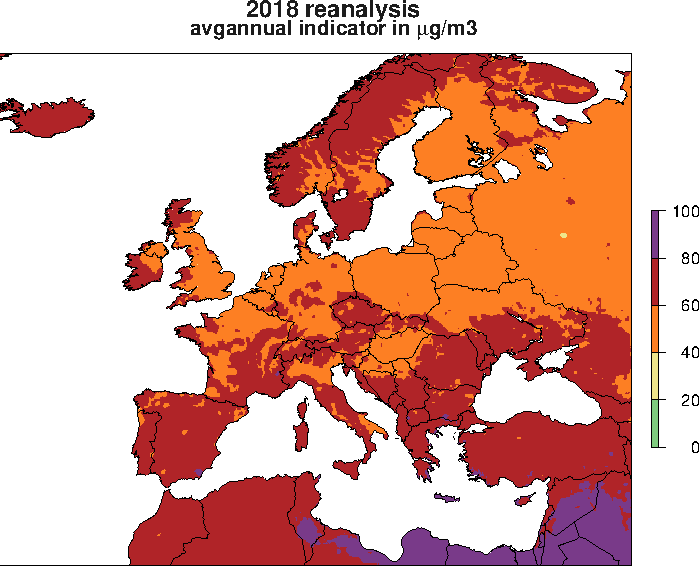 Products in support of policy users
Experimental: local vs imported, geographical origin, chemical speciation
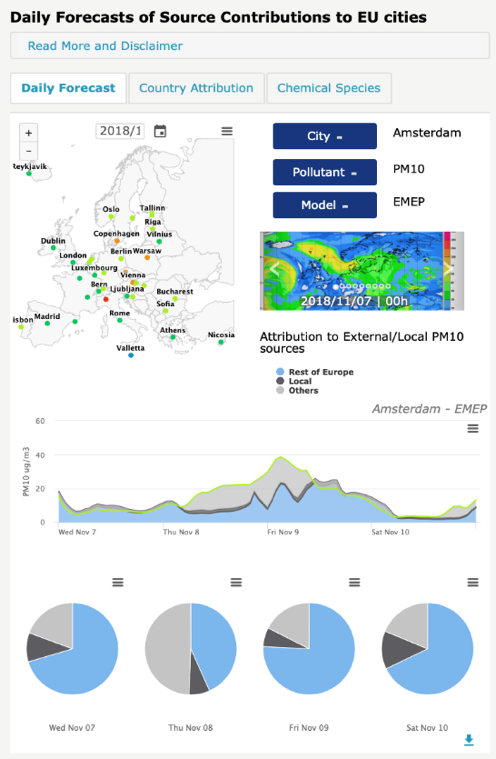 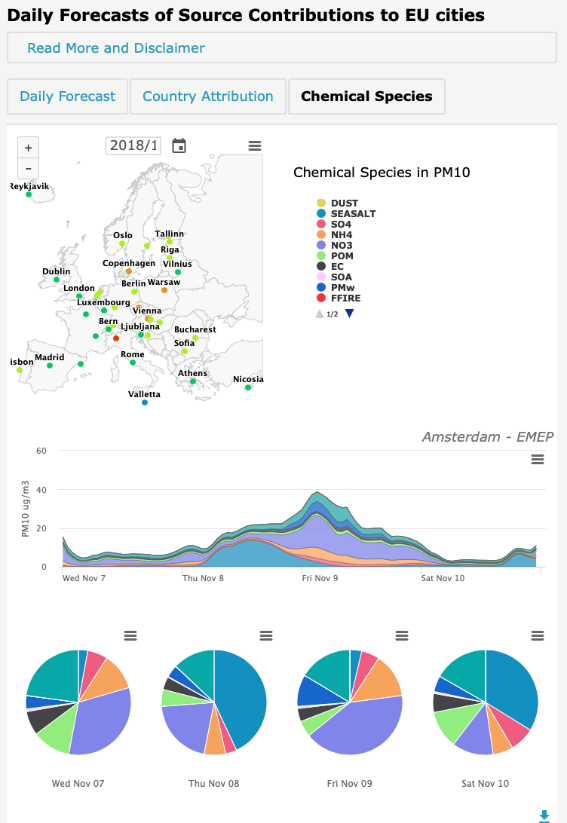 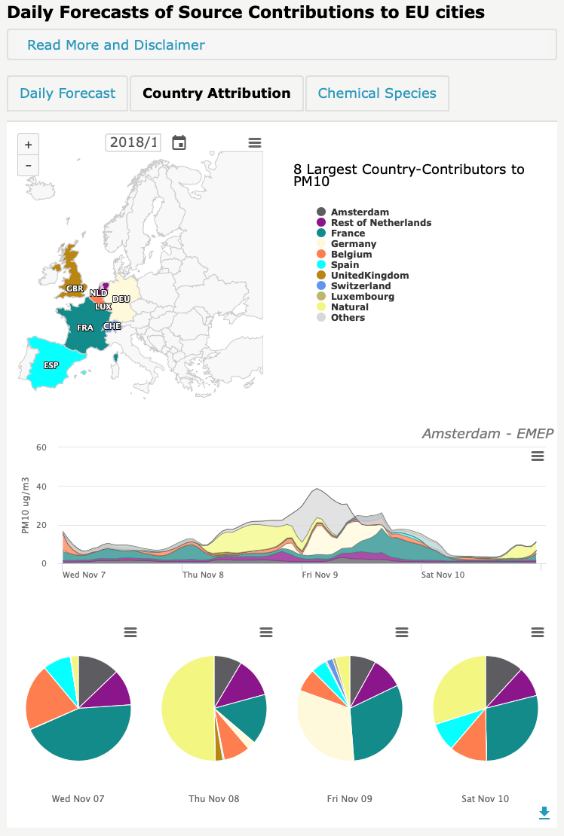 http://policy.atmosphere.copernicus.eu/DailySourceAllocation.html
[Speaker Notes: A national environmental institute wants to know what caused the greatly increased pm10 concetrations. Was it local, so that measures could have been taken or was the contamination this time coming from neighboring countries? The CAMS policy instruments provide an initial indication with the sorce receptor tools.]
Products in support of policy users
Assess the effect of emission reductions on daily forecasts
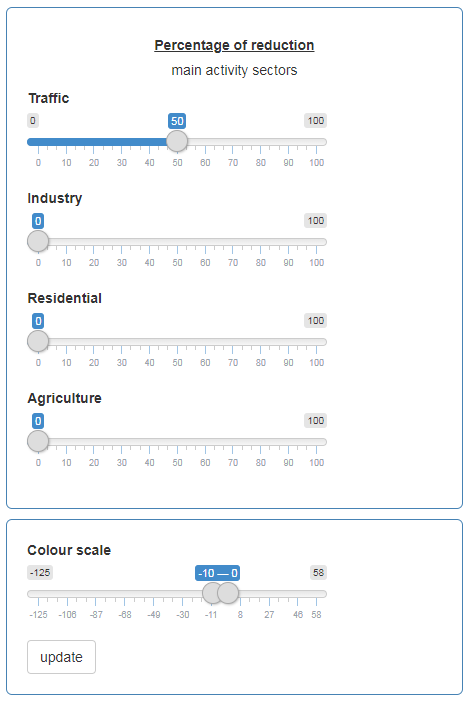 CAMS_ACT : O3, PM10 (PM2.5 coming)
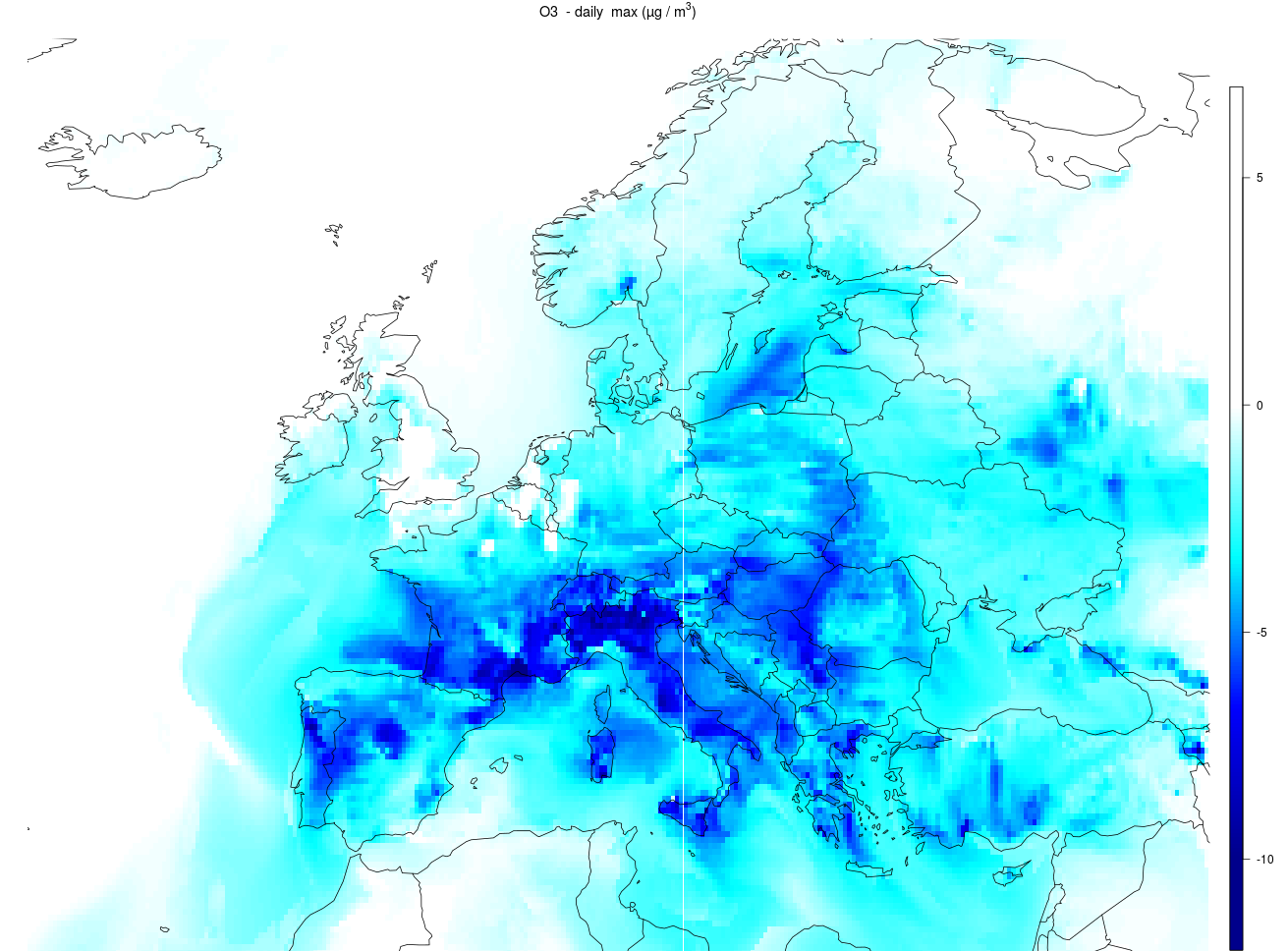 http://policy.atmosphere.copernicus.eu/CAMS_ACT.html
[Speaker Notes: CAMS also provides emission scenario calculations: what is the effect of a reduction in emissions?]
Access the global analyses and forecasts dataset
Interactive data server:
https://apps.ecmwf.int/datasets/data/cams-nrealtime

ECMWF Python Web API access
https://confluence.ecmwf.int/display/WEBAPI
https://confluence.ecmwf.int/display/WEBAPI/Python+CAMS+real-time+examples

FTP access to real-time data:
https://confluence.ecmwf.int/display/CKB/FTP+access+to+CAMS+global+data

Latest analyses and forecasts maps:
https://atmosphere.copernicus.eu/charts/cams/

WMS catalogue:
https://confluence.ecmwf.int/pages/viewpage.action?pageId=69180318
https://confluence.ecmwf.int/display/COPSRV/CAMS+WMS+gallery
Requirements:
ECMWF web account
self-registrations
CAMS licence accepted
Requirements:
ECMWF FTP account
registration on request
CAMS licence accepted
Public services
Accessing CAMS data: Online catalogue
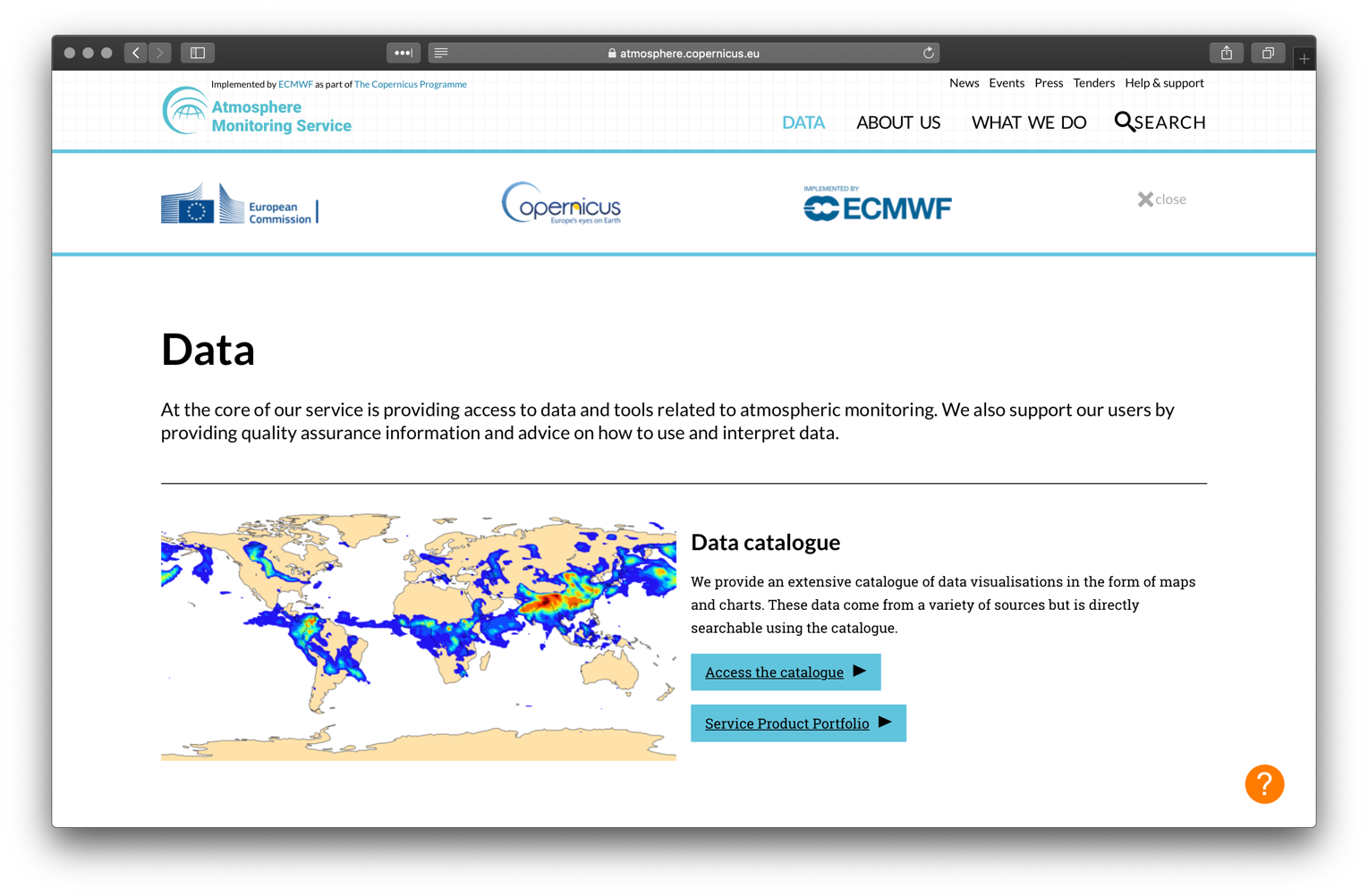 https://atmosphere.copernicus.eu/data
Accessing CAMS data: Online catalogue
http://atmosphere.copernicus.eu/catalogue
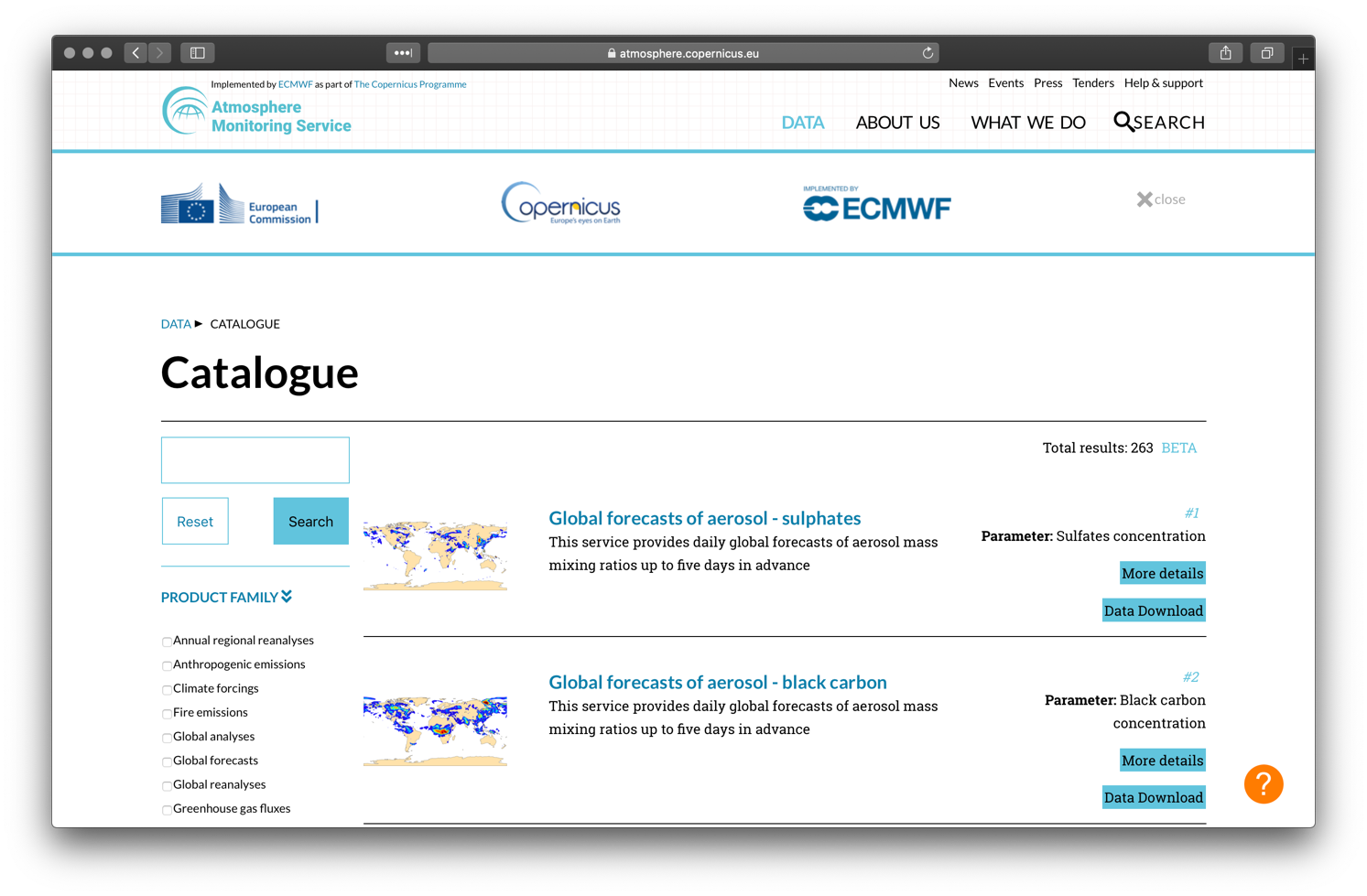 Search criteria based on:
Product family – analysis, forecast (global/regional, emissions/fluxes.
Parameter family – aerosol, greenhouse gas, reactive gas, radiation
Parameter – e.g. organic matter aerosol concentration/AOD for smoke
Products found
Accessing CAMS data
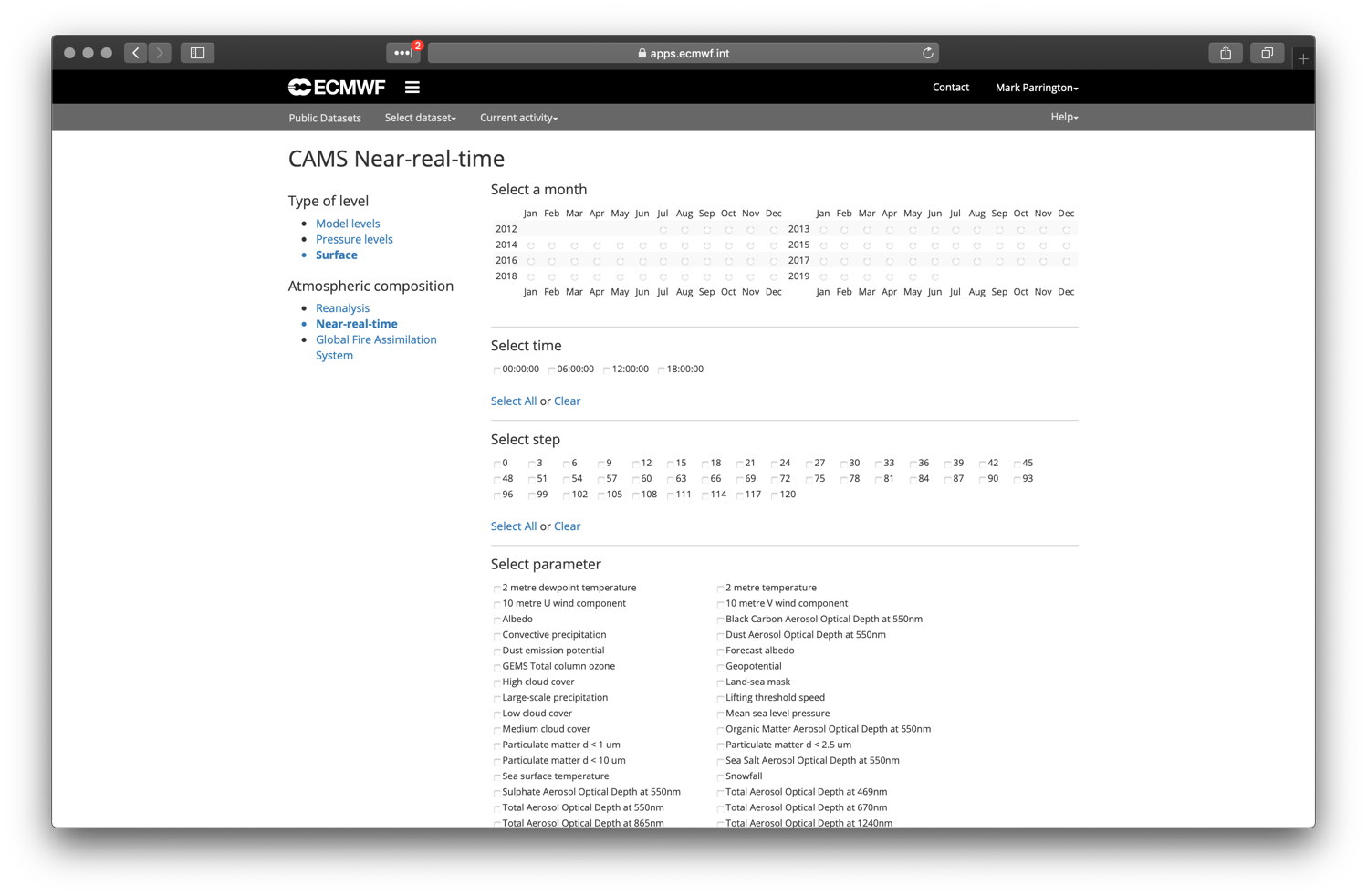 Surface or 3-D fields
Time period
Analysis time
Forecast time
Parameter
https://apps.ecmwf.int/datasets/data/cams-nrealtime/
Accessing CAMS data
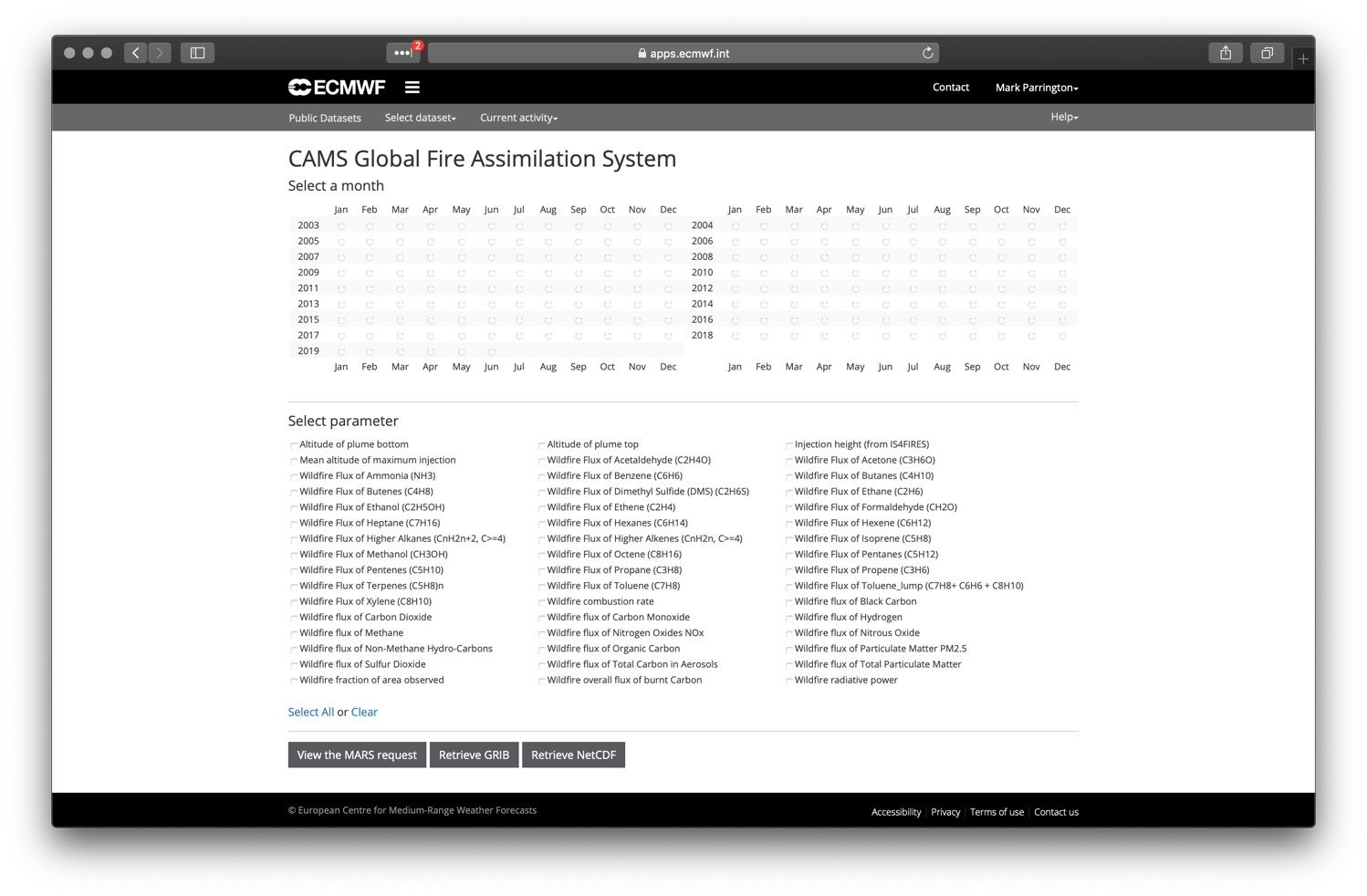 Time period
Parameter
Download
https://apps.ecmwf.int/datasets/data/cams-nrealtime/
Atmosphere Data Store (ADS)
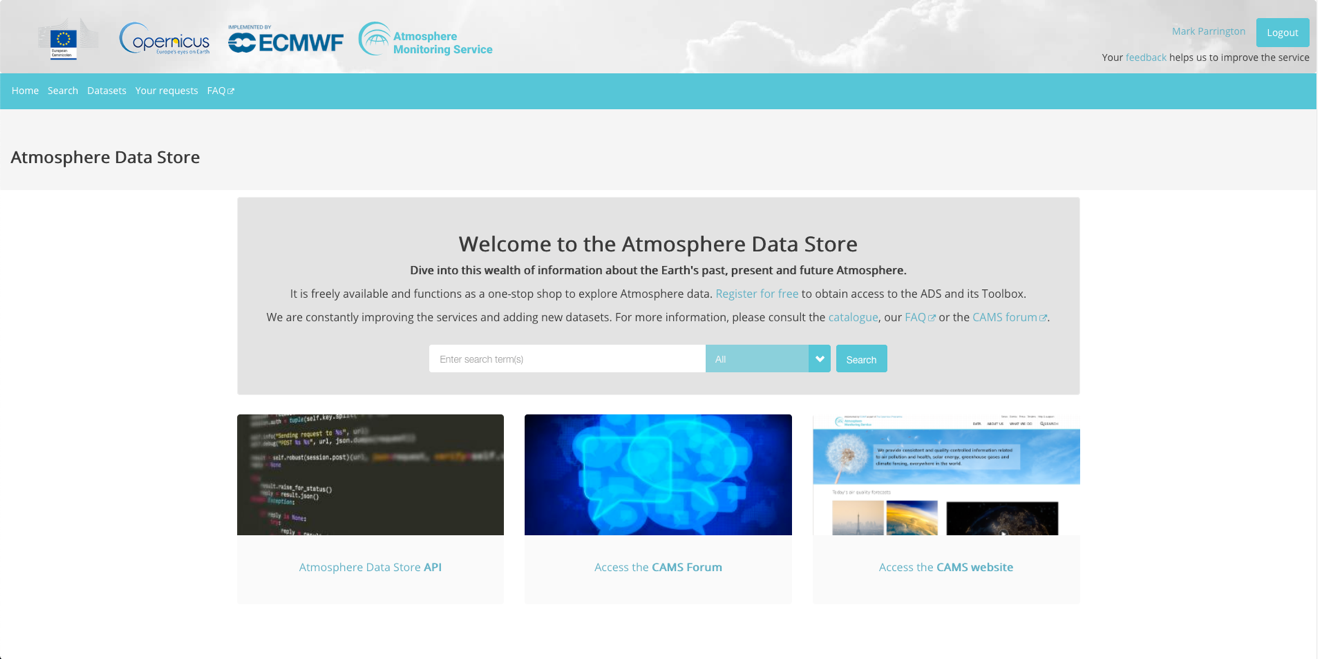 Search or browse available datasets
https://ads.atmosphere.copernicus.eu/cdsapp#!/home
Atmosphere Data Store (ADS)
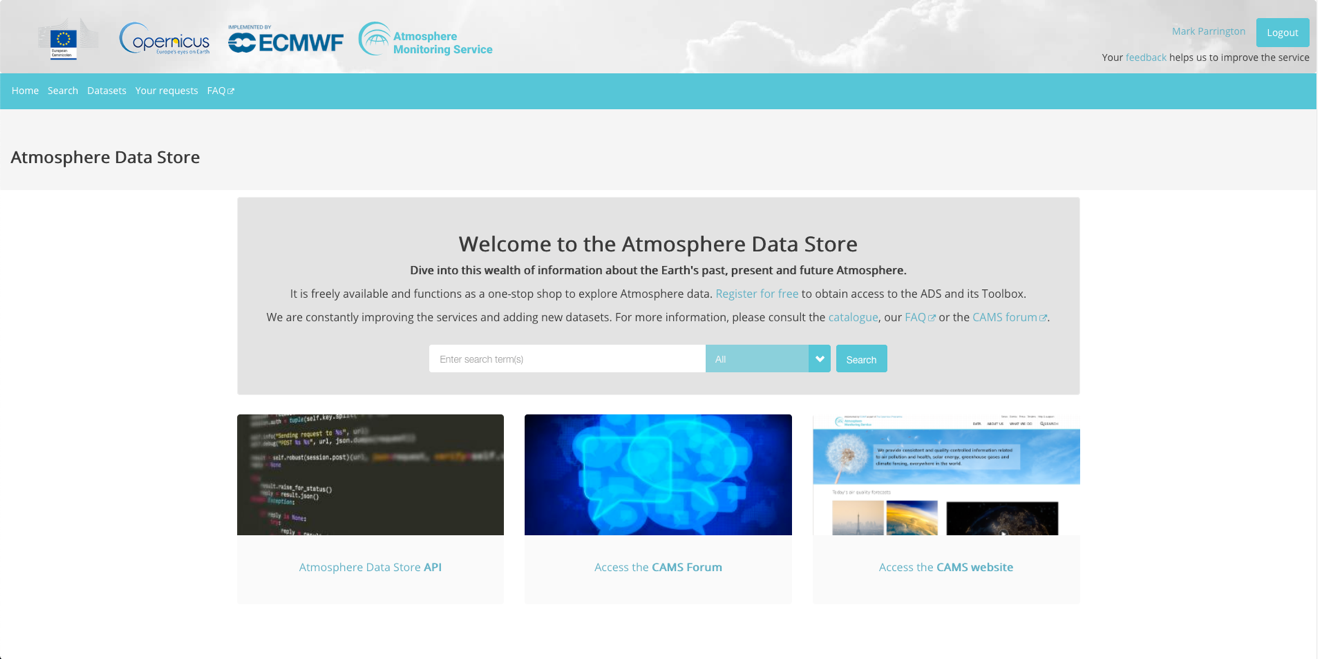 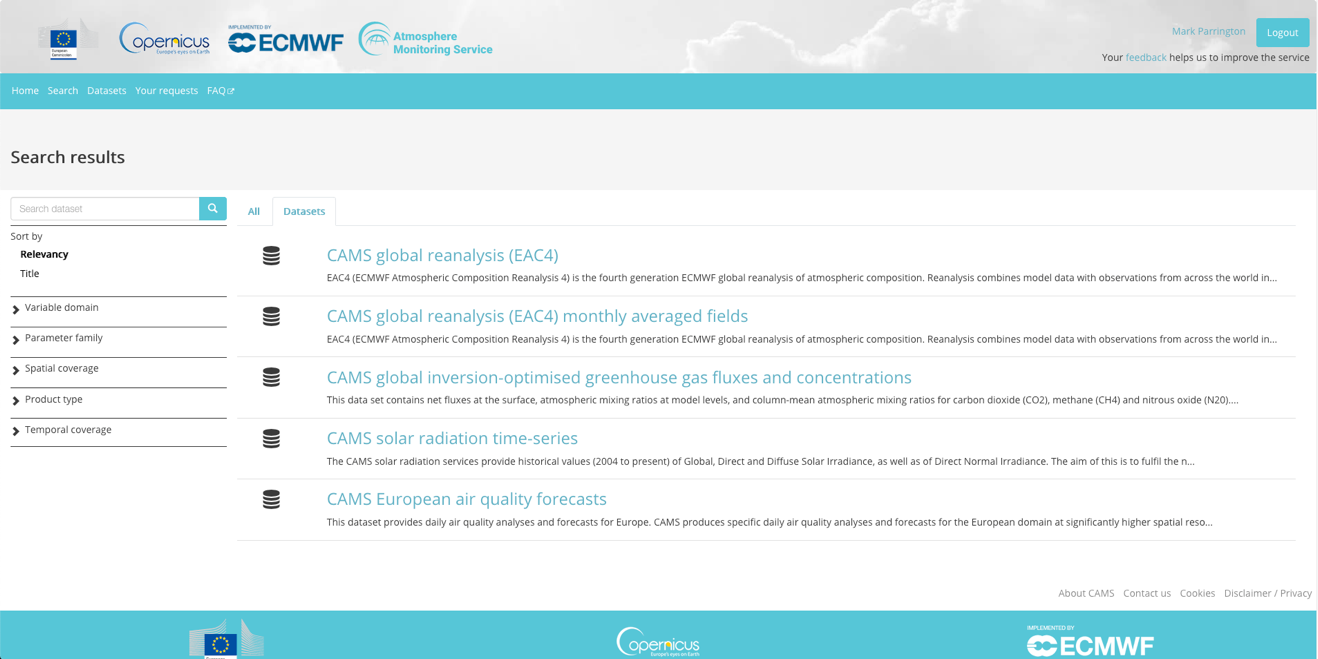 https://ads.atmosphere.copernicus.eu/cdsapp#!/home
Atmosphere Data Store (ADS)
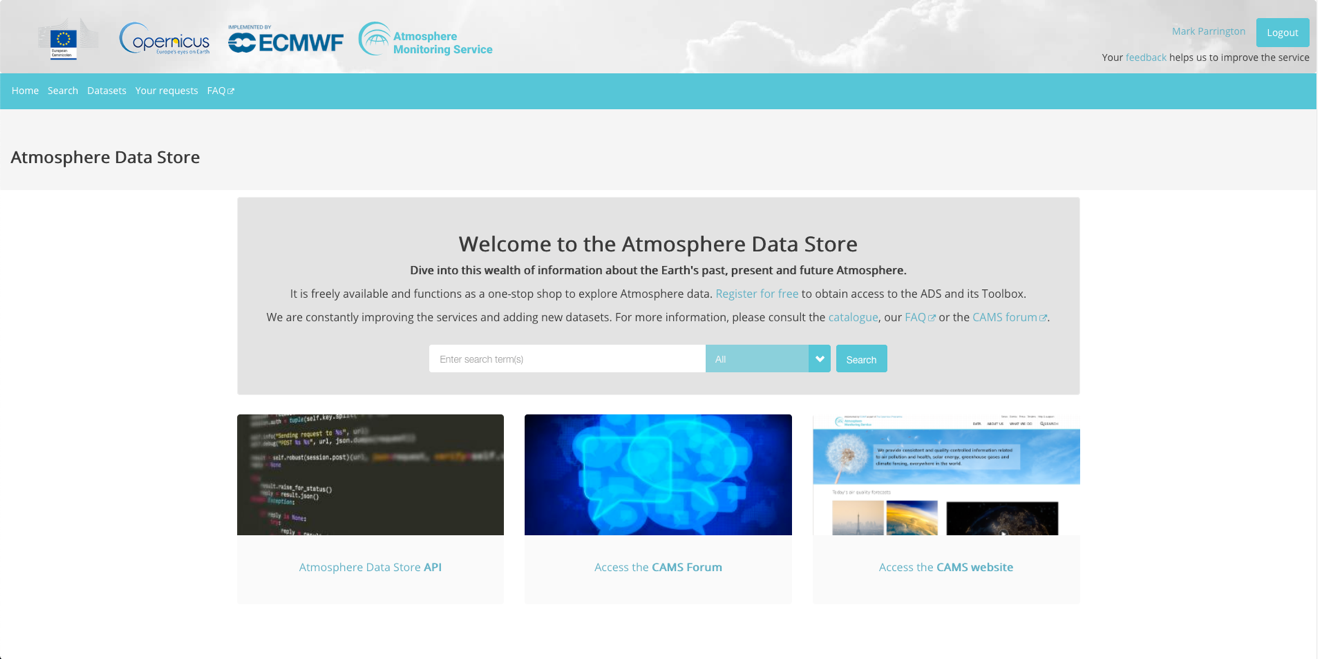 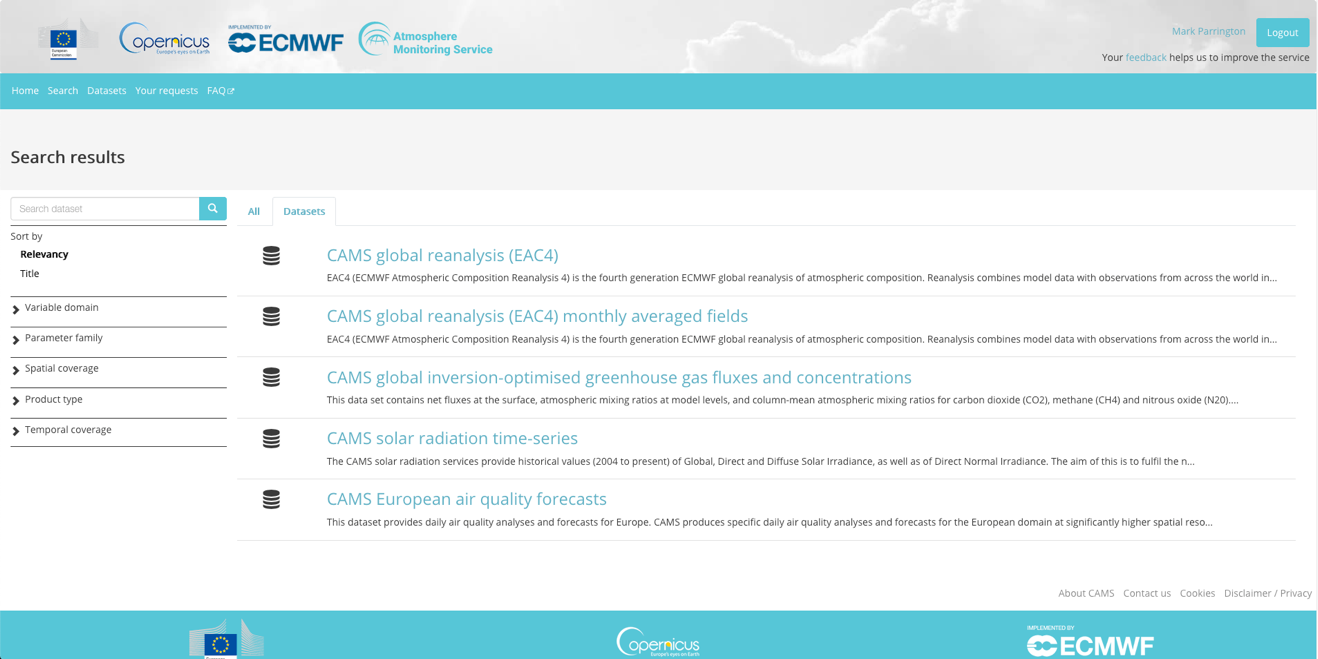 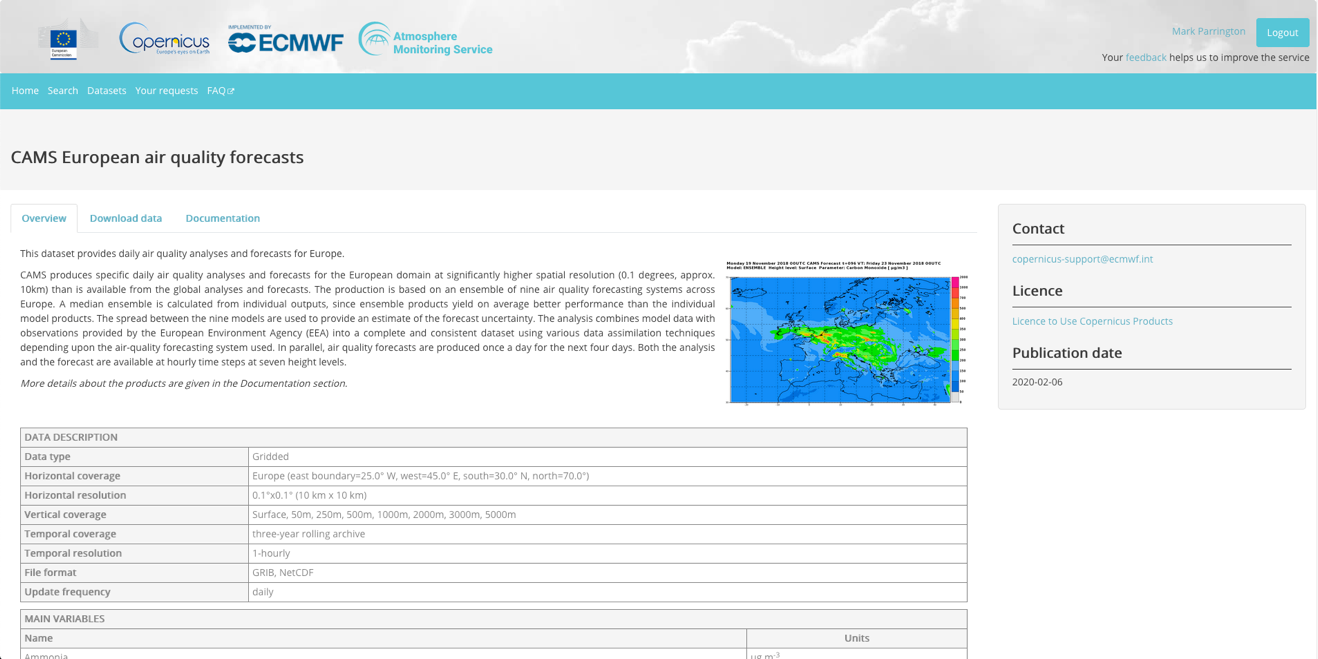 Product overview gives data description and list of available variables
https://ads.atmosphere.copernicus.eu/cdsapp#!/home
Atmosphere Data Store (ADS)
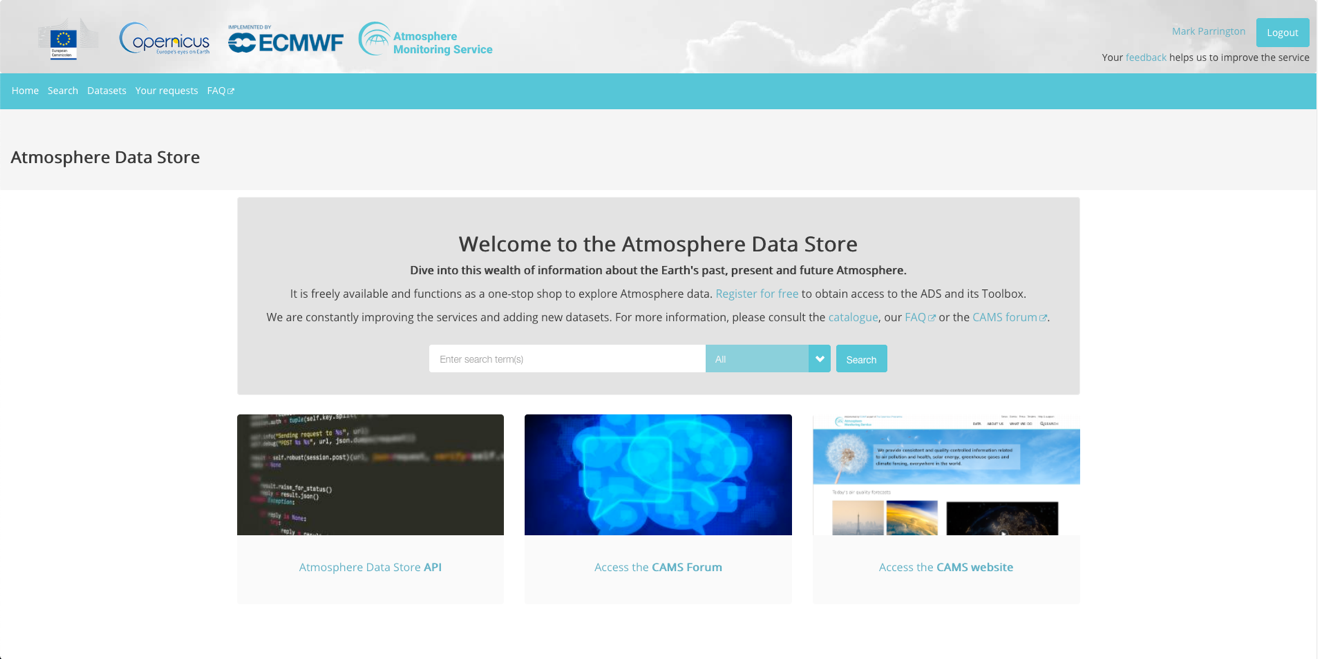 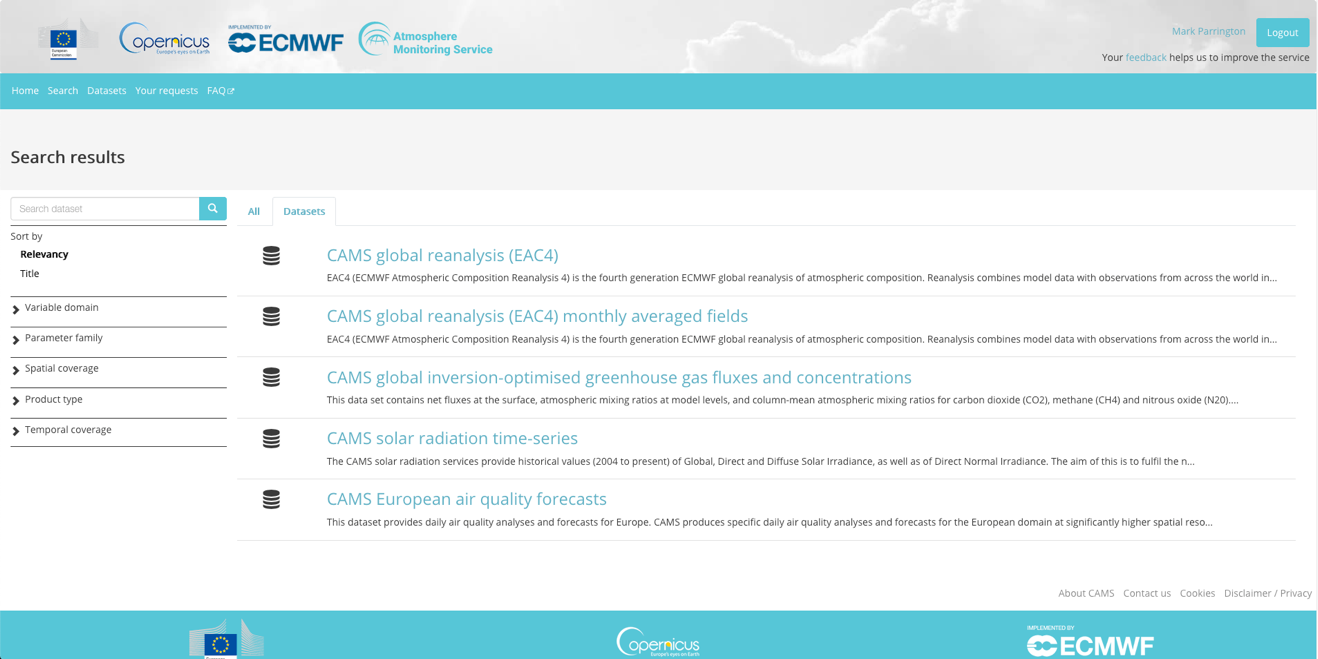 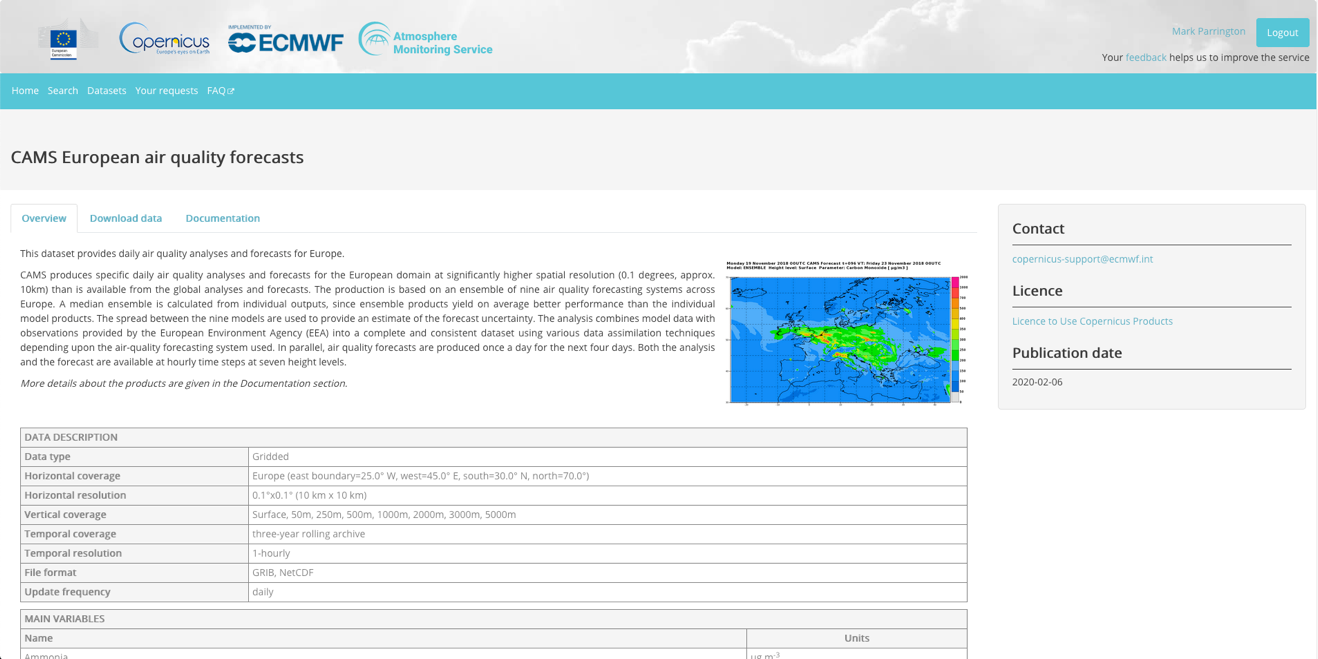 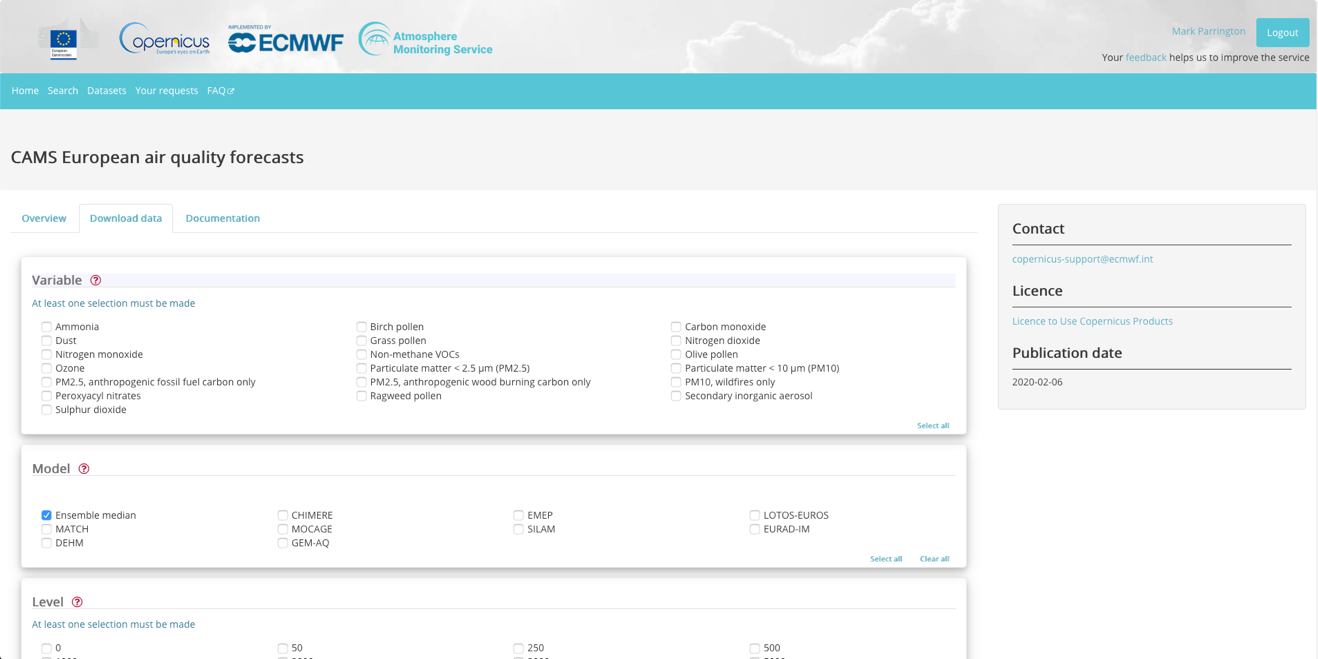 Choose variables, model, level, date, time, area for API request of download as netcdf file
https://ads.atmosphere.copernicus.eu/cdsapp#!/home
Further information and user support for CAMS
Further information: http://atmosphere.copernicus.eu/ | @CopernicusECMWF @ECMWF
User support: https://atmosphere.copernicus.eu/cams-user-service-desk/
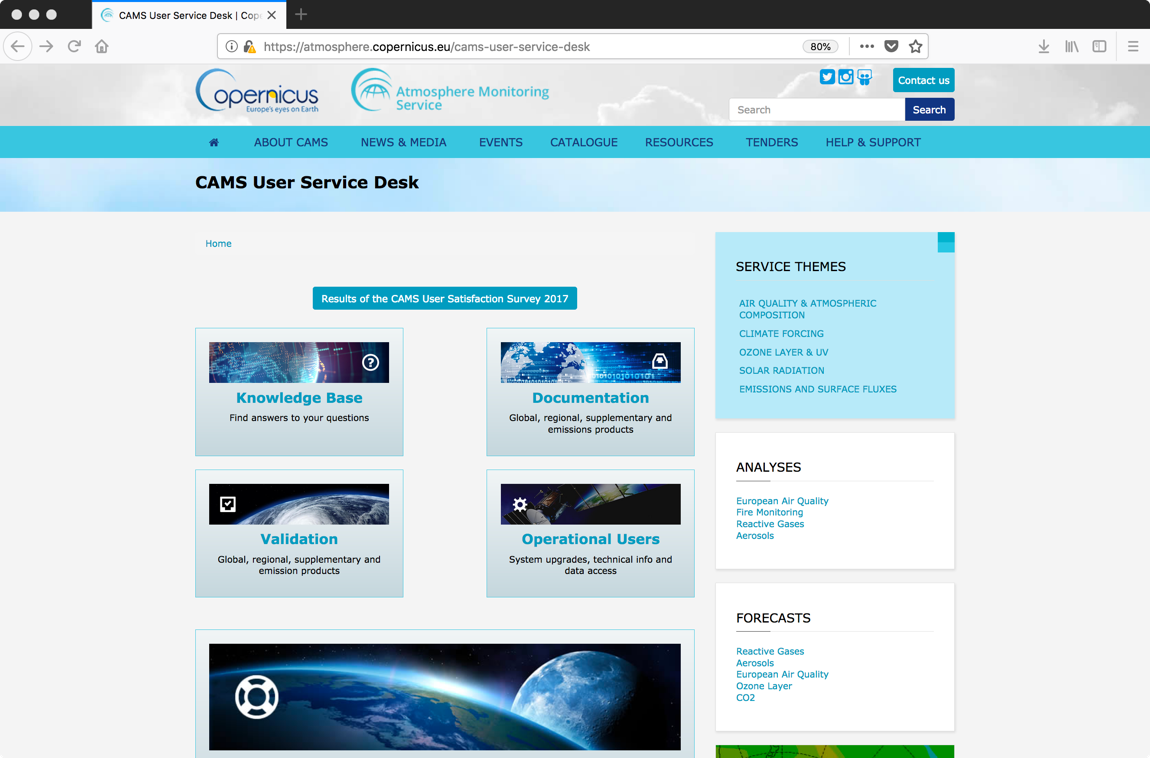 THE ATMOSPHERE MOOC
#AtmosphereMOOC
https://www.atmospheremooc.org/course-overview
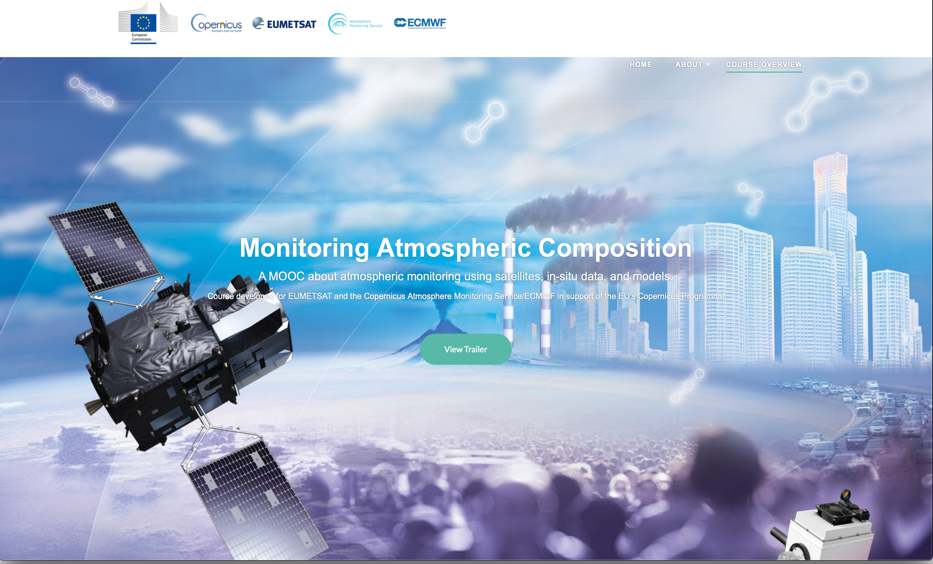 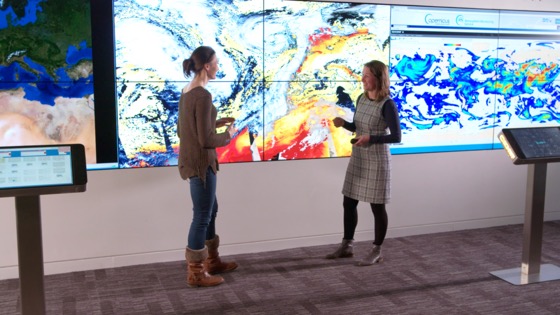 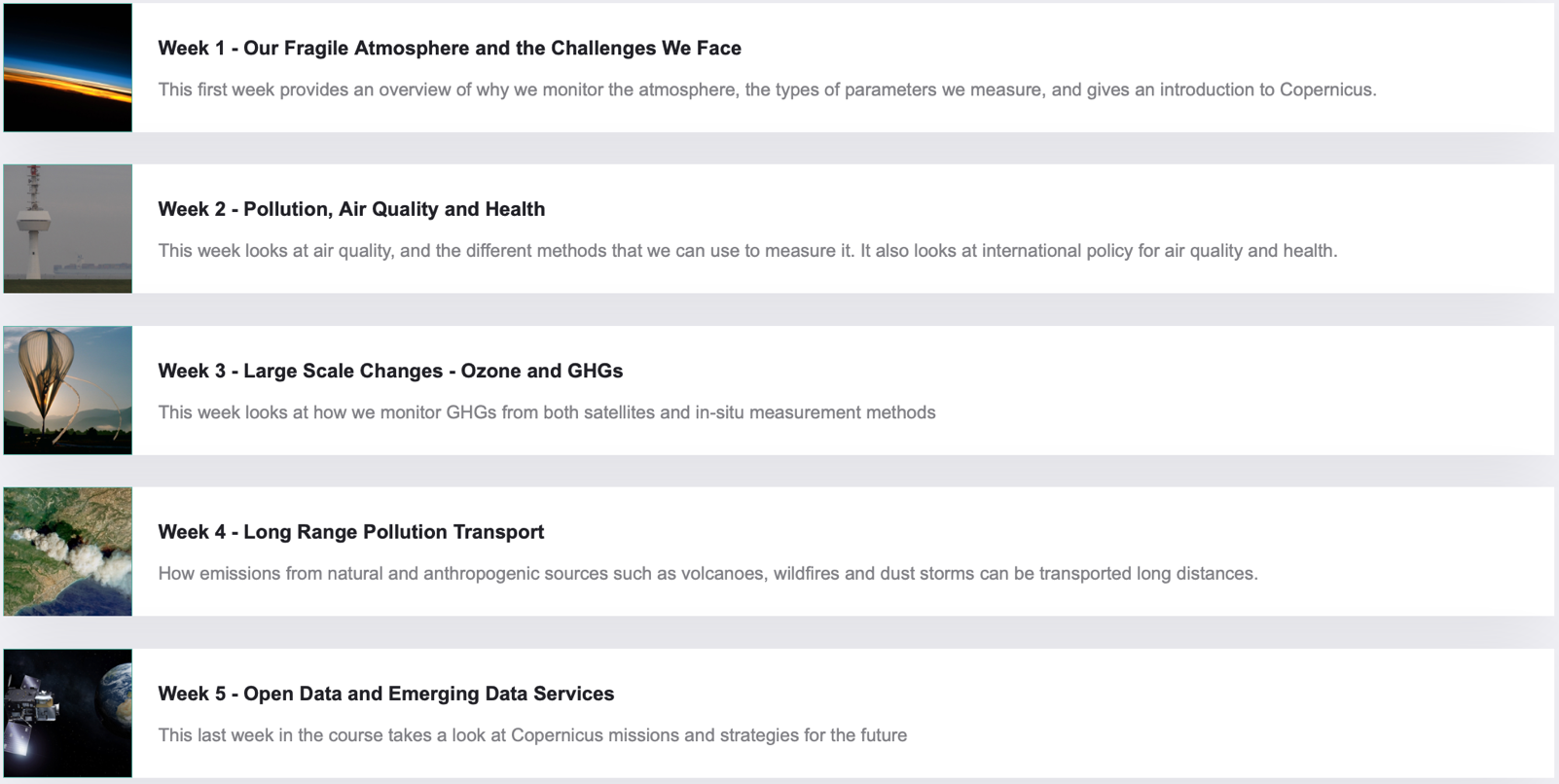 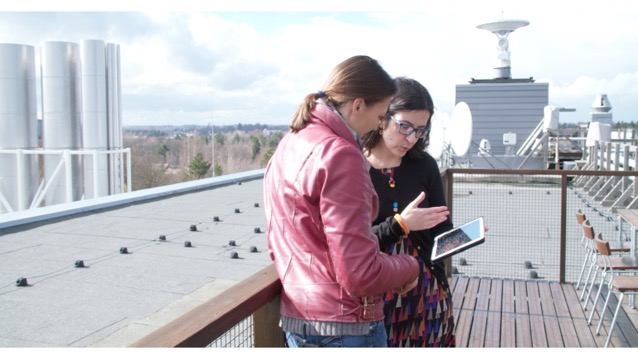 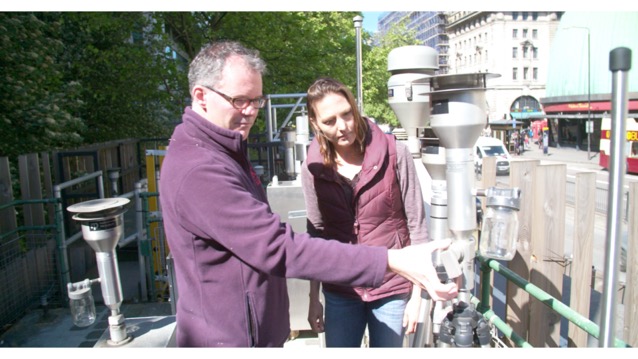 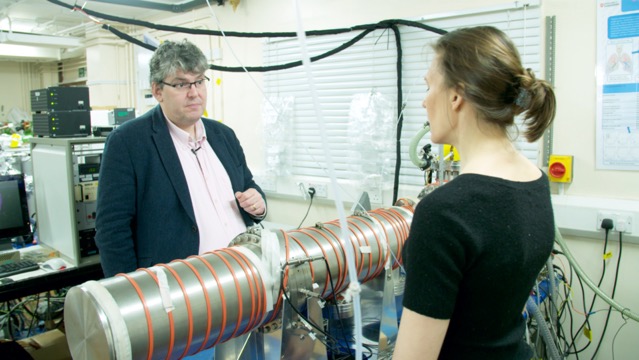 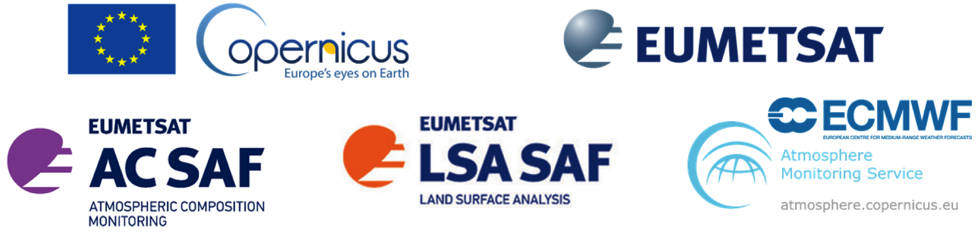 User Workshop and Training on Fire Monitoring
Create an account: https://wekeo-login.services.meeo.it
1
Access to the practical course material via Jupyterhub
Go to:
https://ltpy.adamplatform.eu
2